«Сибиряки 
дорогами войны»

Виртуальная книжная выставка, 
посвященная 75 – летию 
Победы в Великой Отечественной войне.
Подготовила Сафонова 
Ирина Александровна , 
педагог-библиотекарь 
лицея №13
Краснообск, 2020
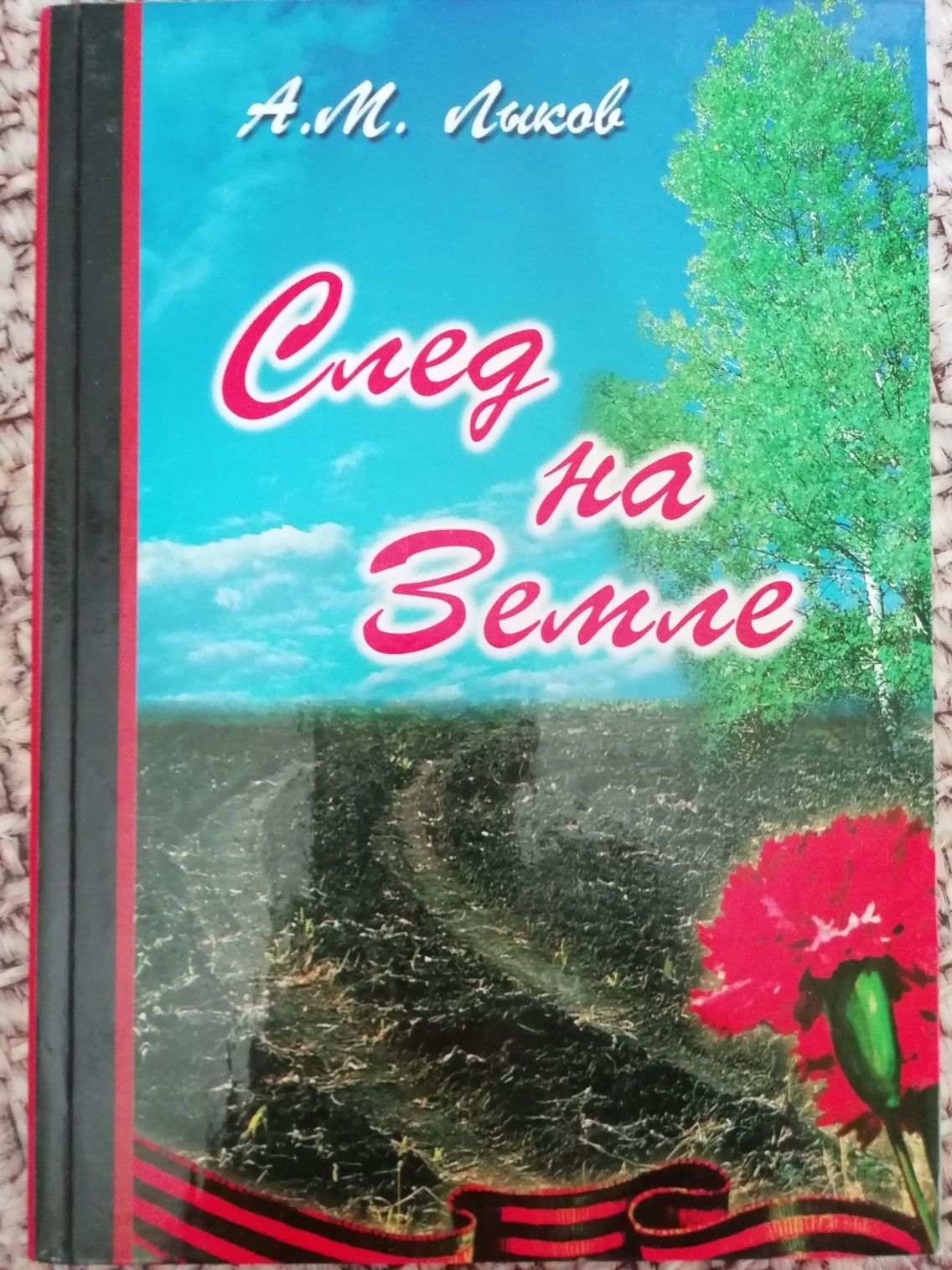 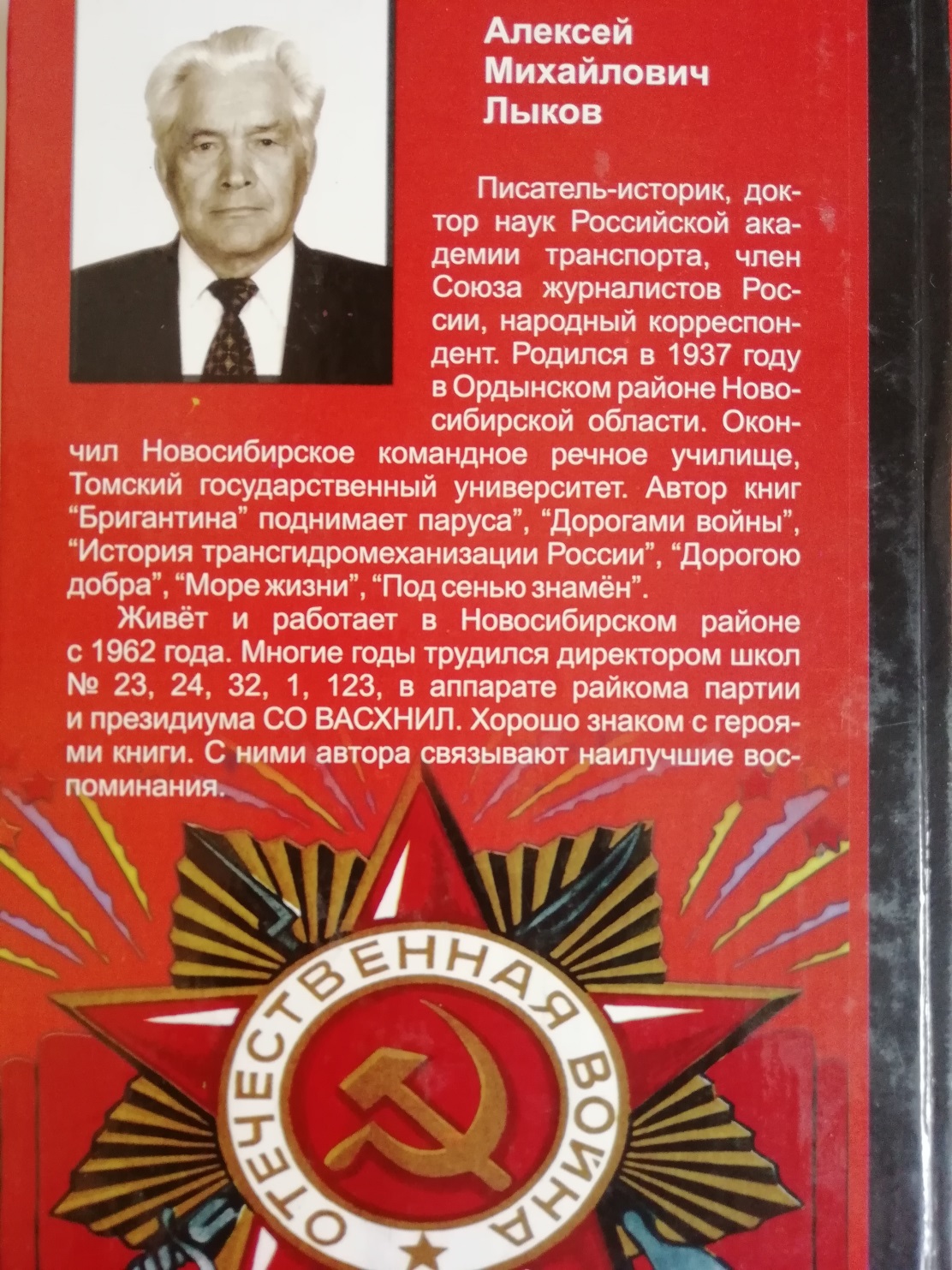 Лыков А.М. След на Земле.-Новосибирск, 2005.-749 с.
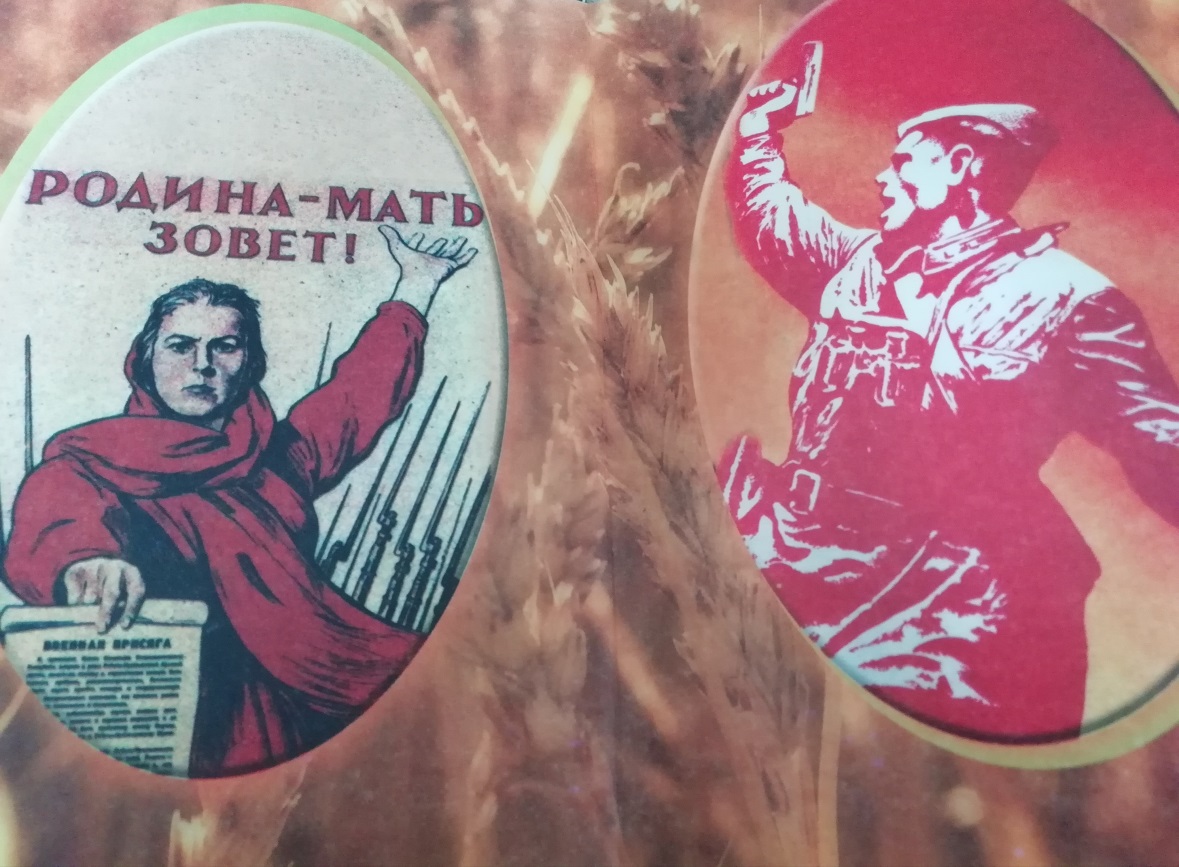 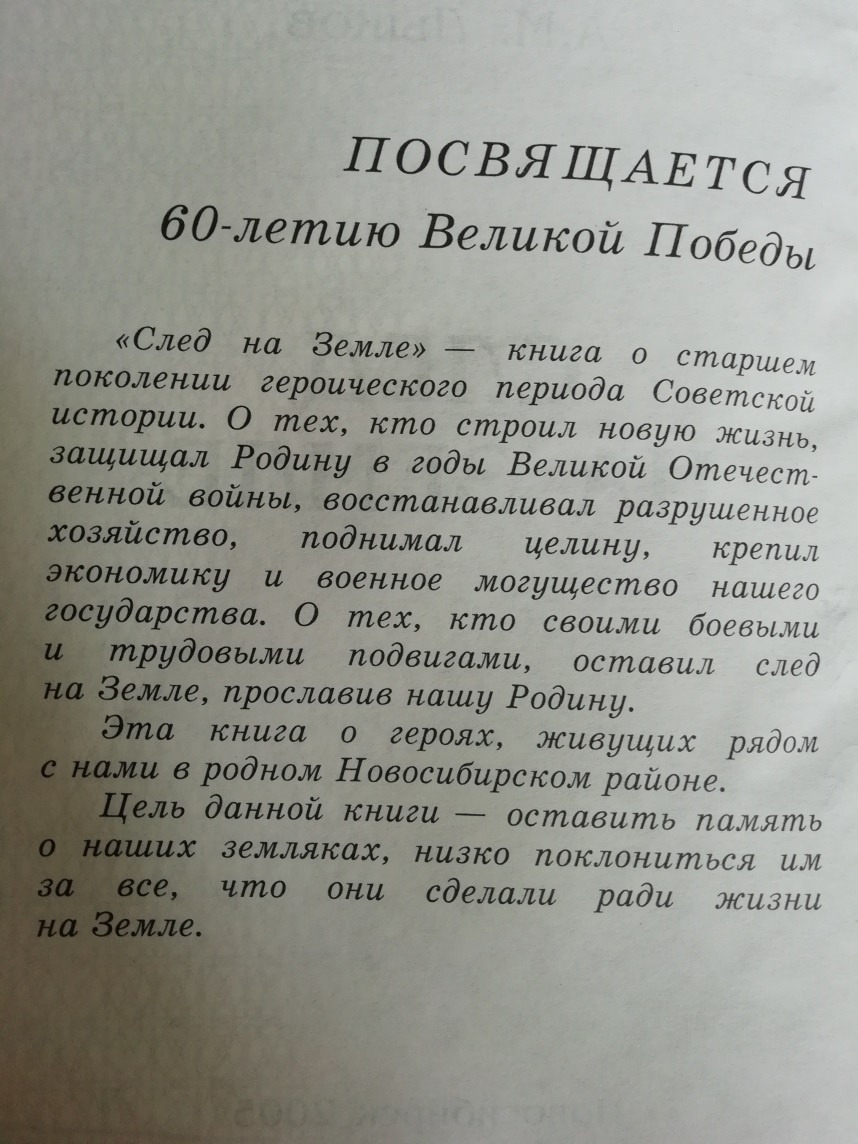 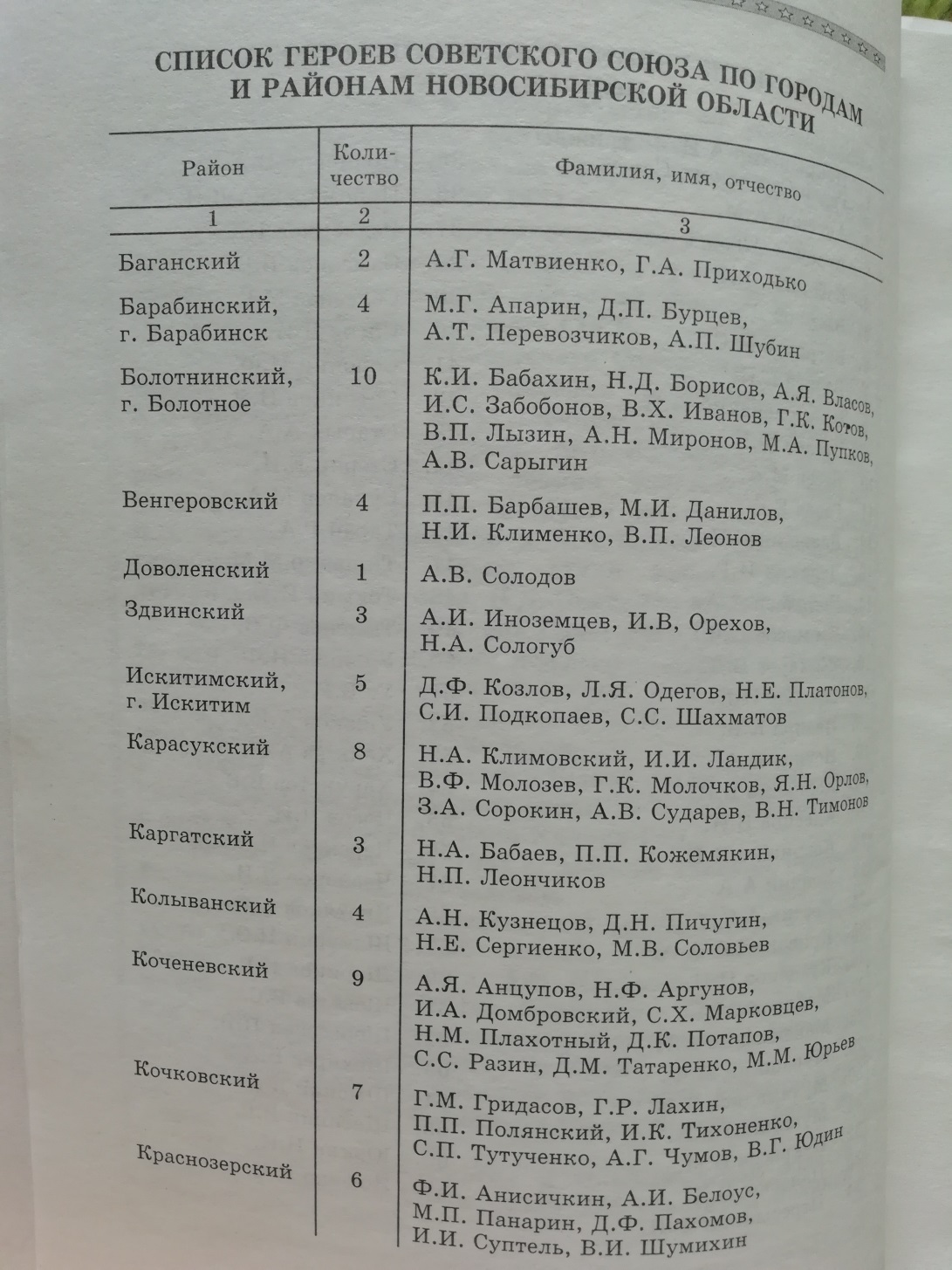 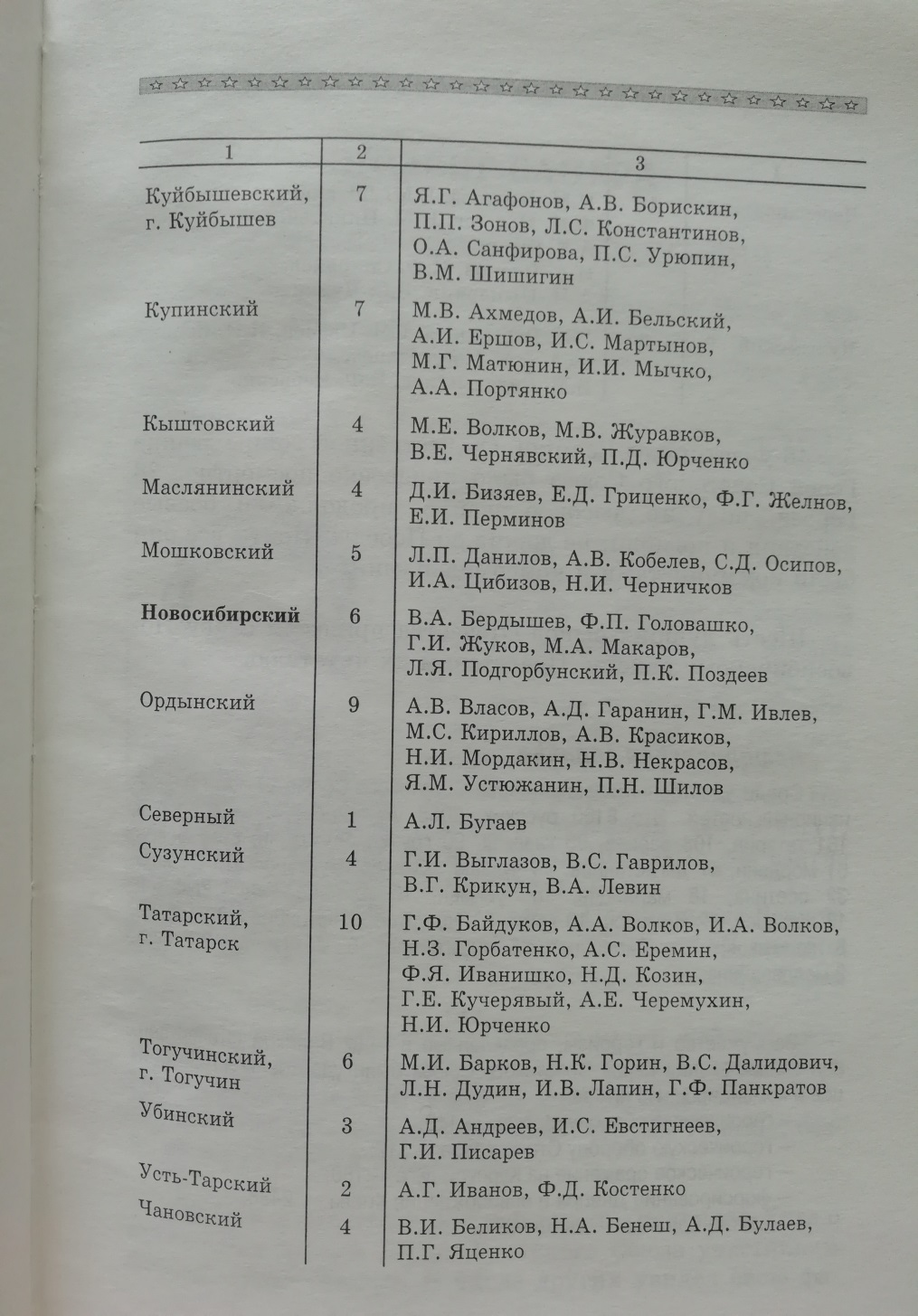 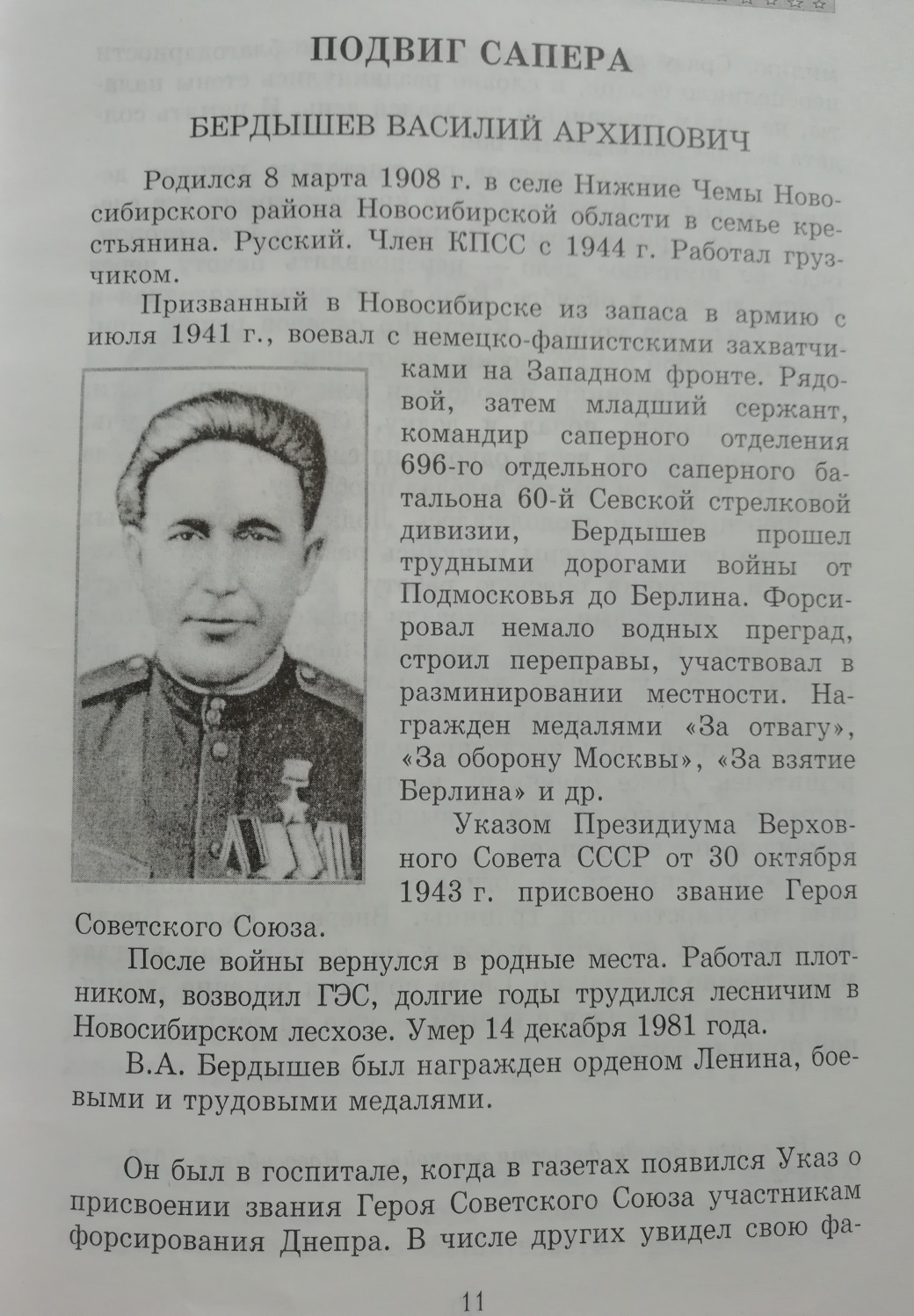 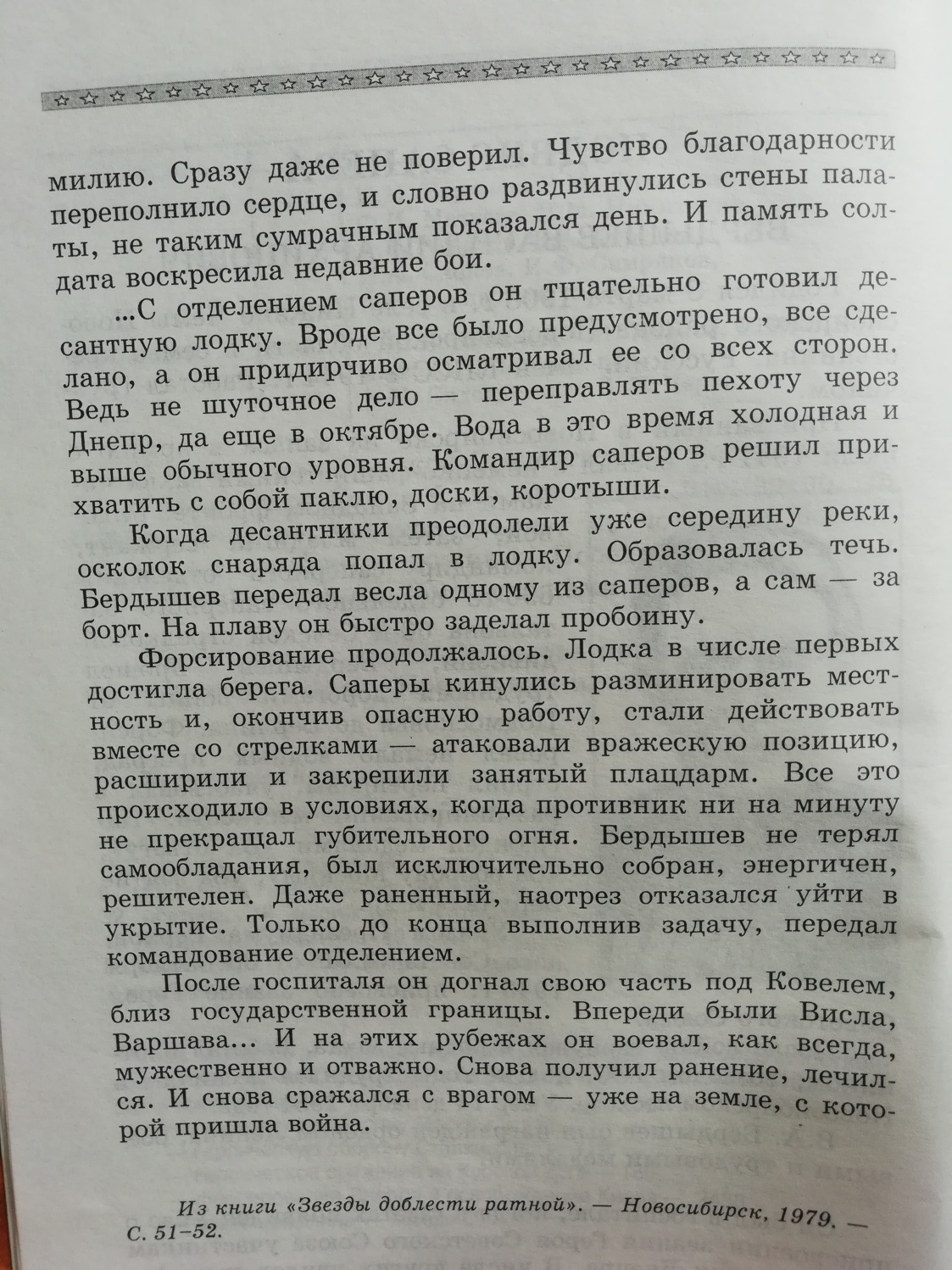 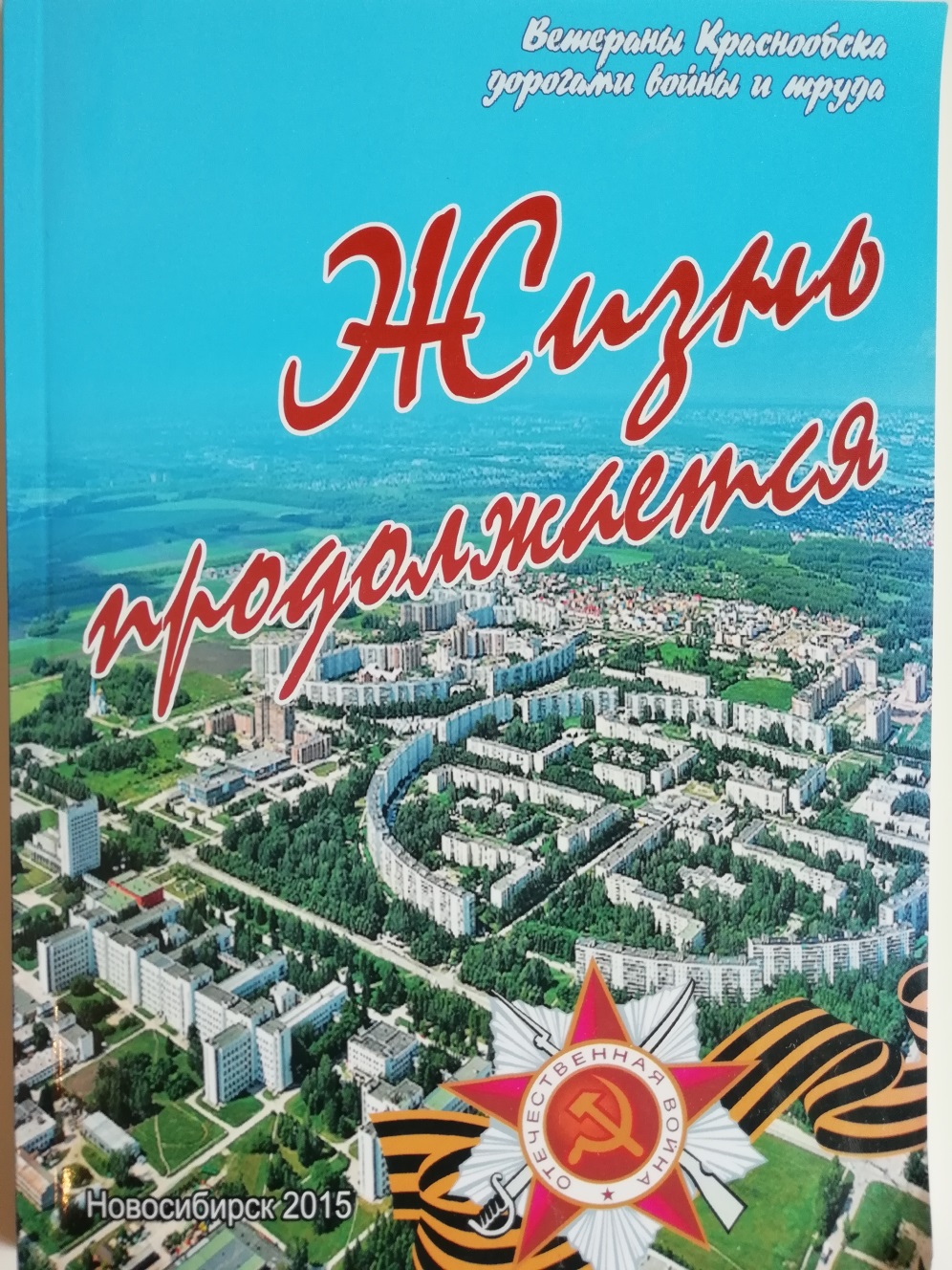 Жизнь продолжается. Ветераны Краснообска дорогами войны и труда/ под ред. О.П.Теплоуховой.-Новосибирск, 2015.-146с.


В этой книге о войне рассказывают представители четырех поколений – участники Великой Отечественной войны, их дети, внуки, правнуки. Простые рассказы немногословны. То, о чем говорит каждый, не выдумано, не окрашено художественным домыслом. Только факты. Главная цель книги – на примере ветеранов войны и труда Краснообска раскрыть патриотический подвиг людей во имя Победы над германским фашизмом, спасения свободы и независимости нашей Родины.
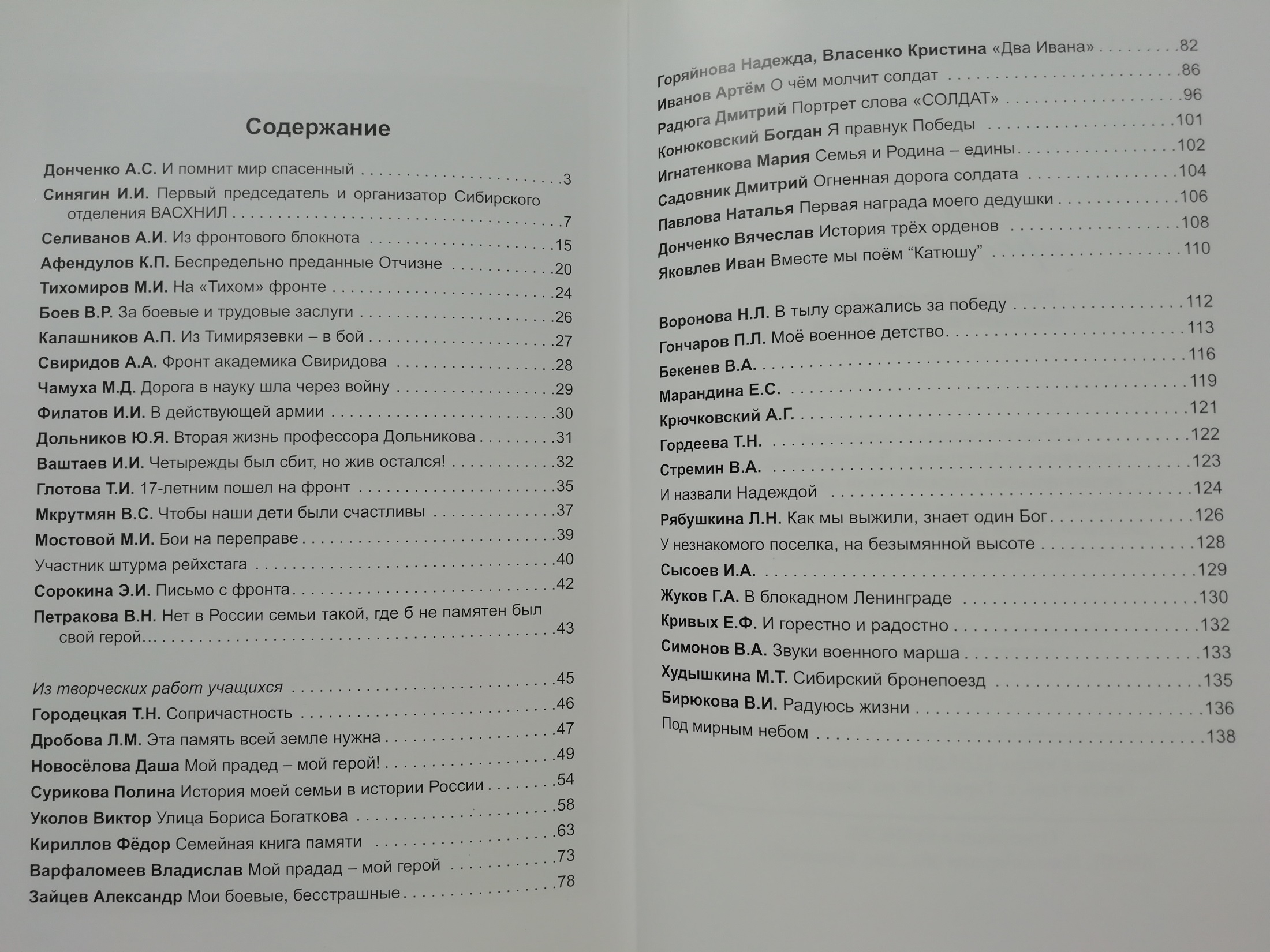 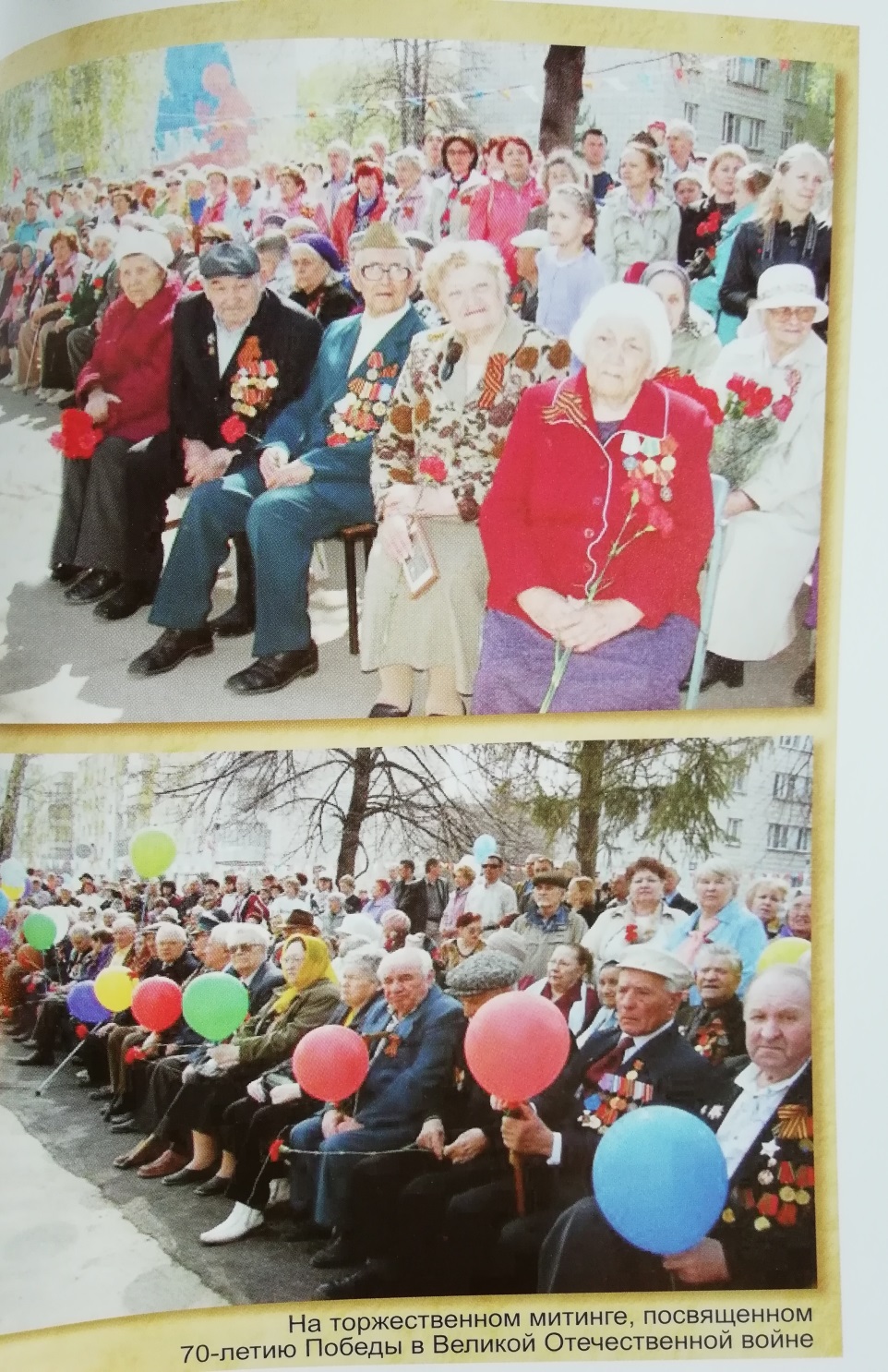 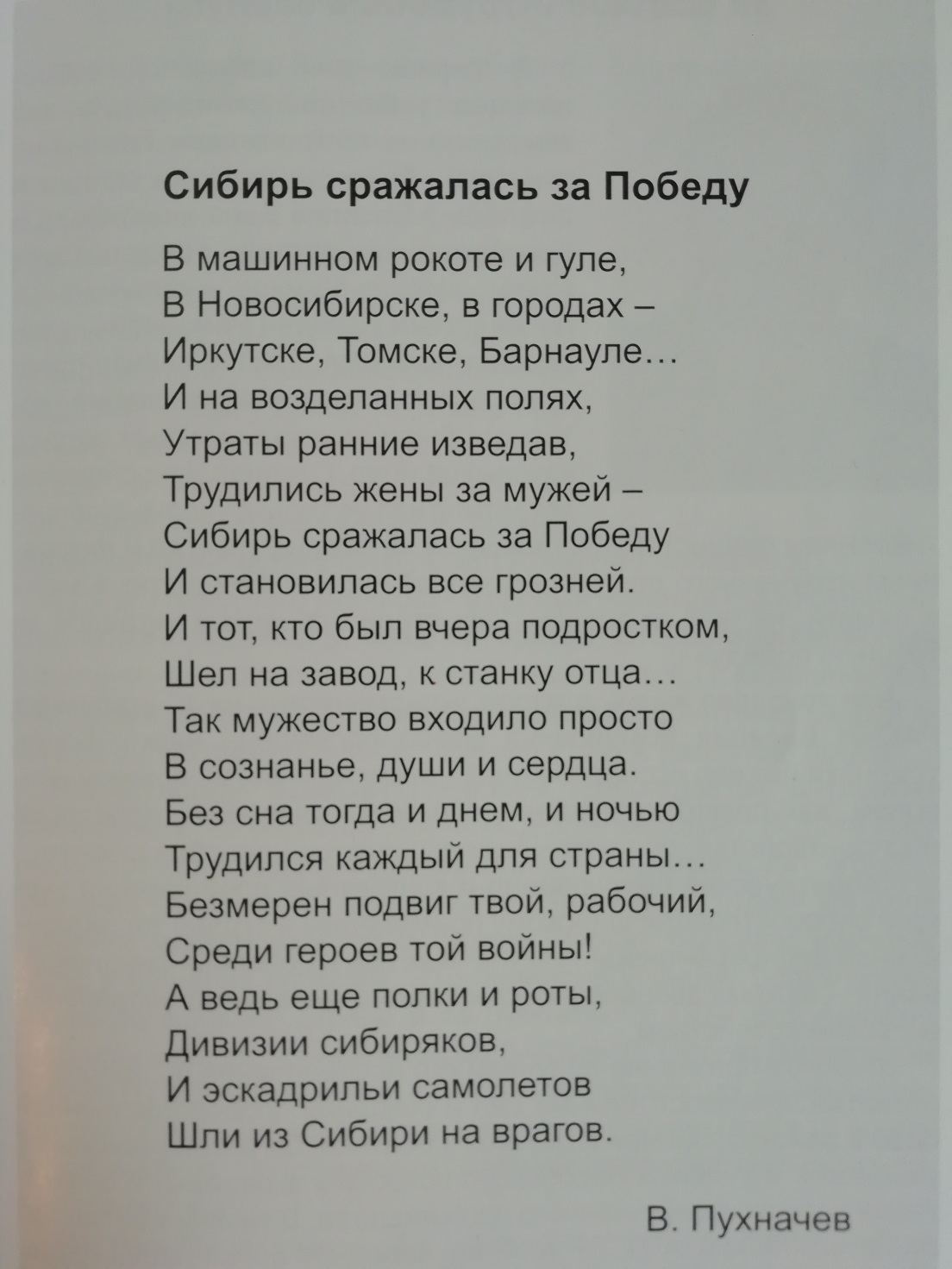 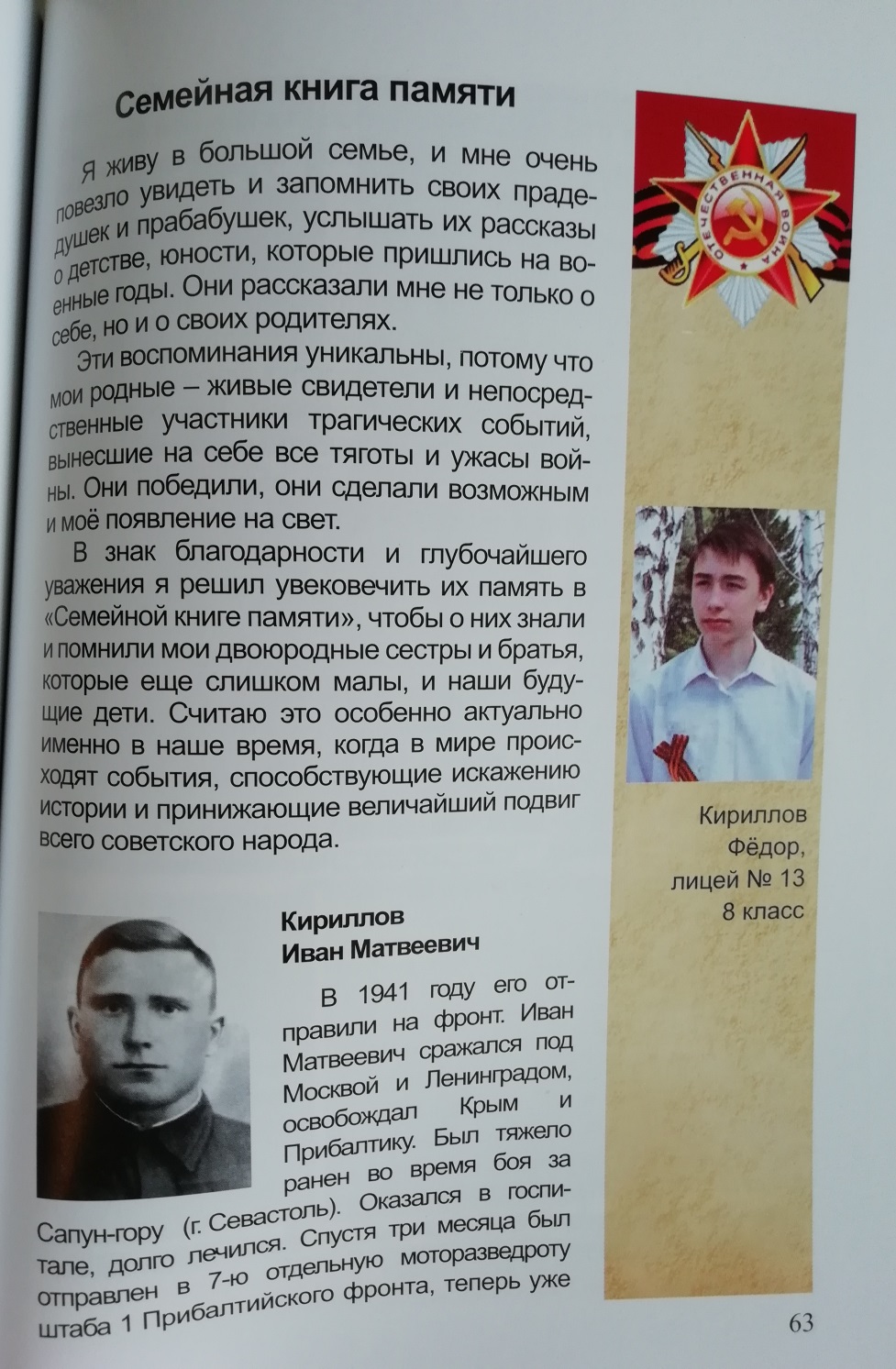 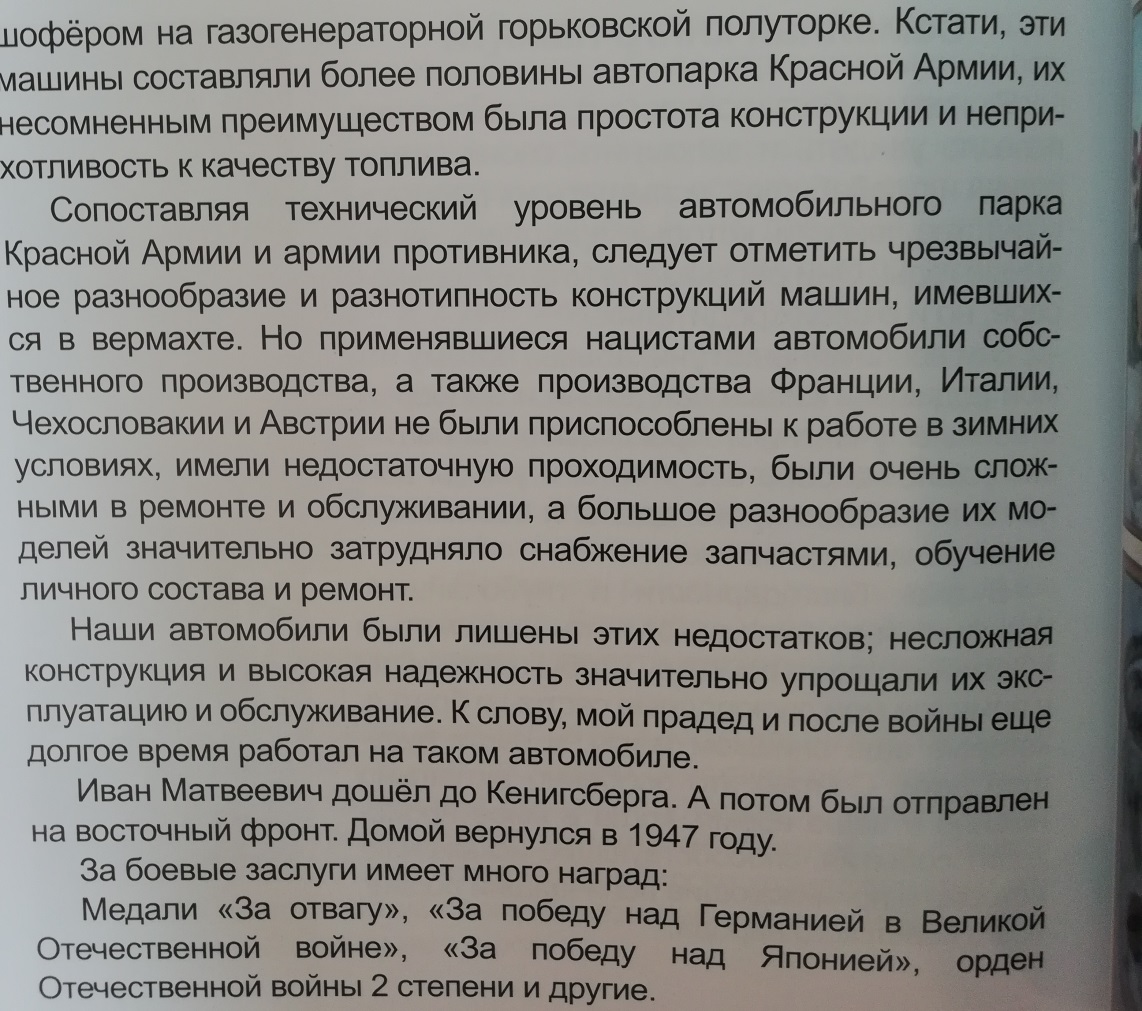 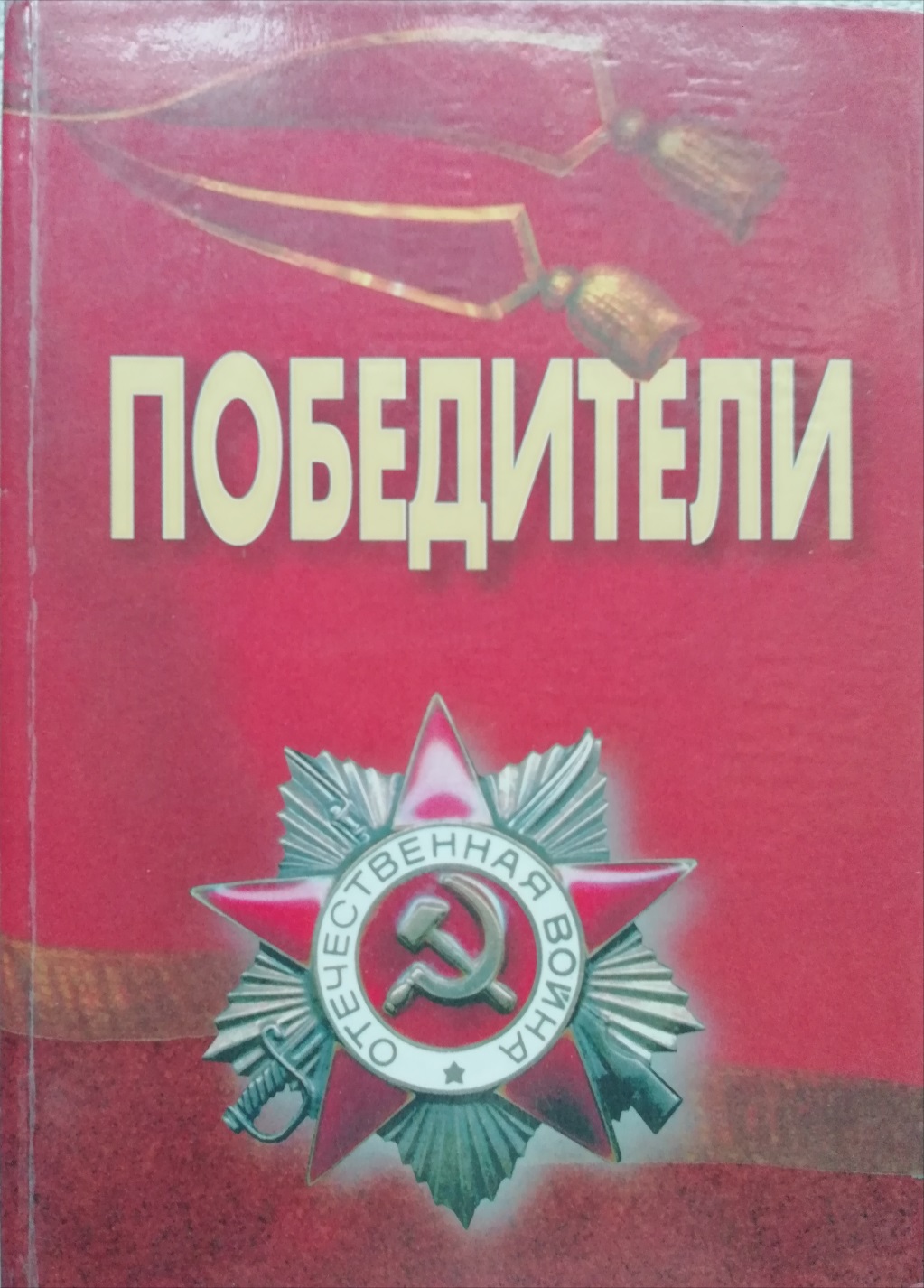 Победители: сборник.-Новосибирск: Новосибирское книжное издательство, 2002.-456с.


В книге собраны материалы о 110 участниках Великой Отечественной войны – наших земляках. Это великие войны Великой страны, добывшие Великую Победу! Они в разных воинских званиях и рангах, они воевали в разных родах войск, у них разные судьбы. Но общее у них – беспредельная любовь и преданность Родине, готовность защищать ее до последней капли крови, до последнего дыхания.
Книга подготовлена Новосибирским областным советом ветеранов войны, труда, военной службы.
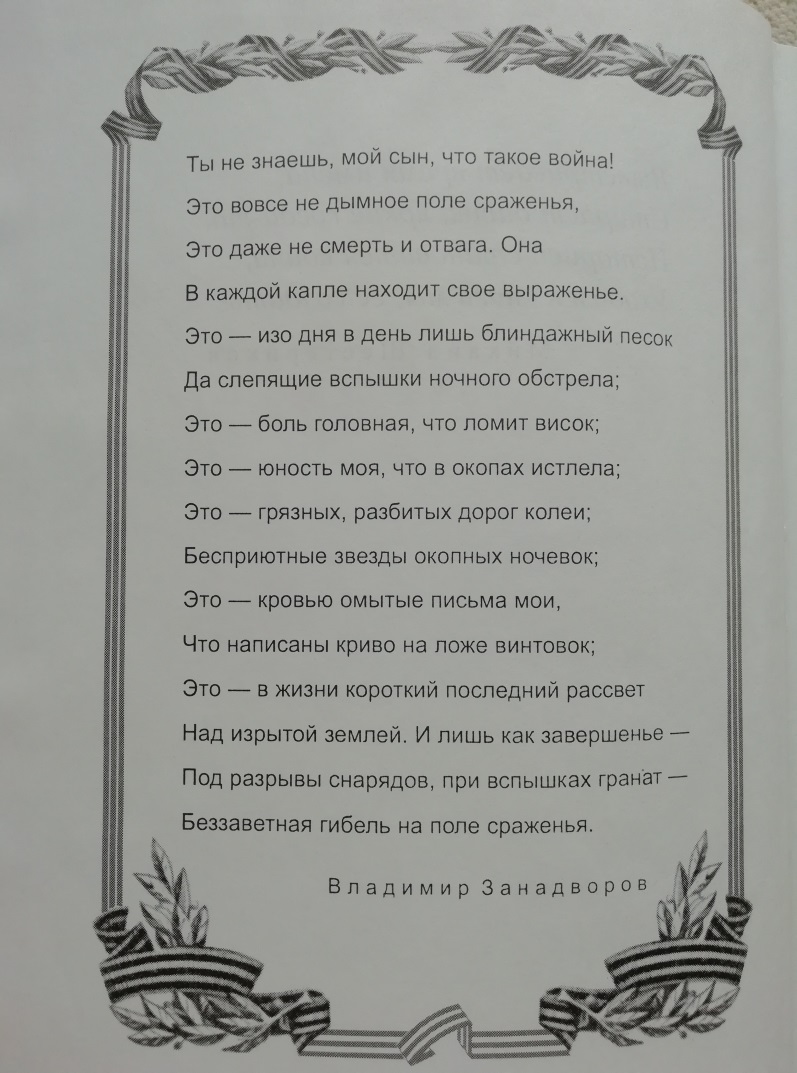 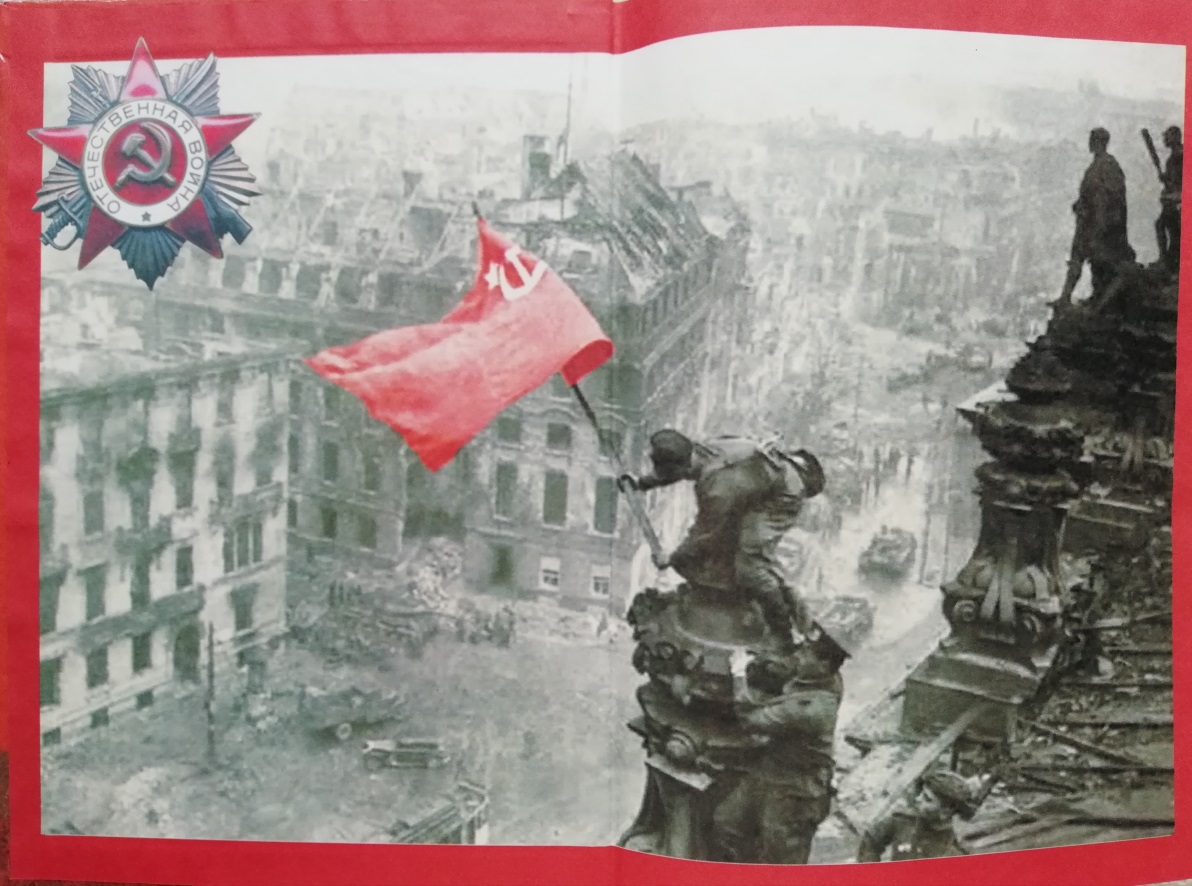 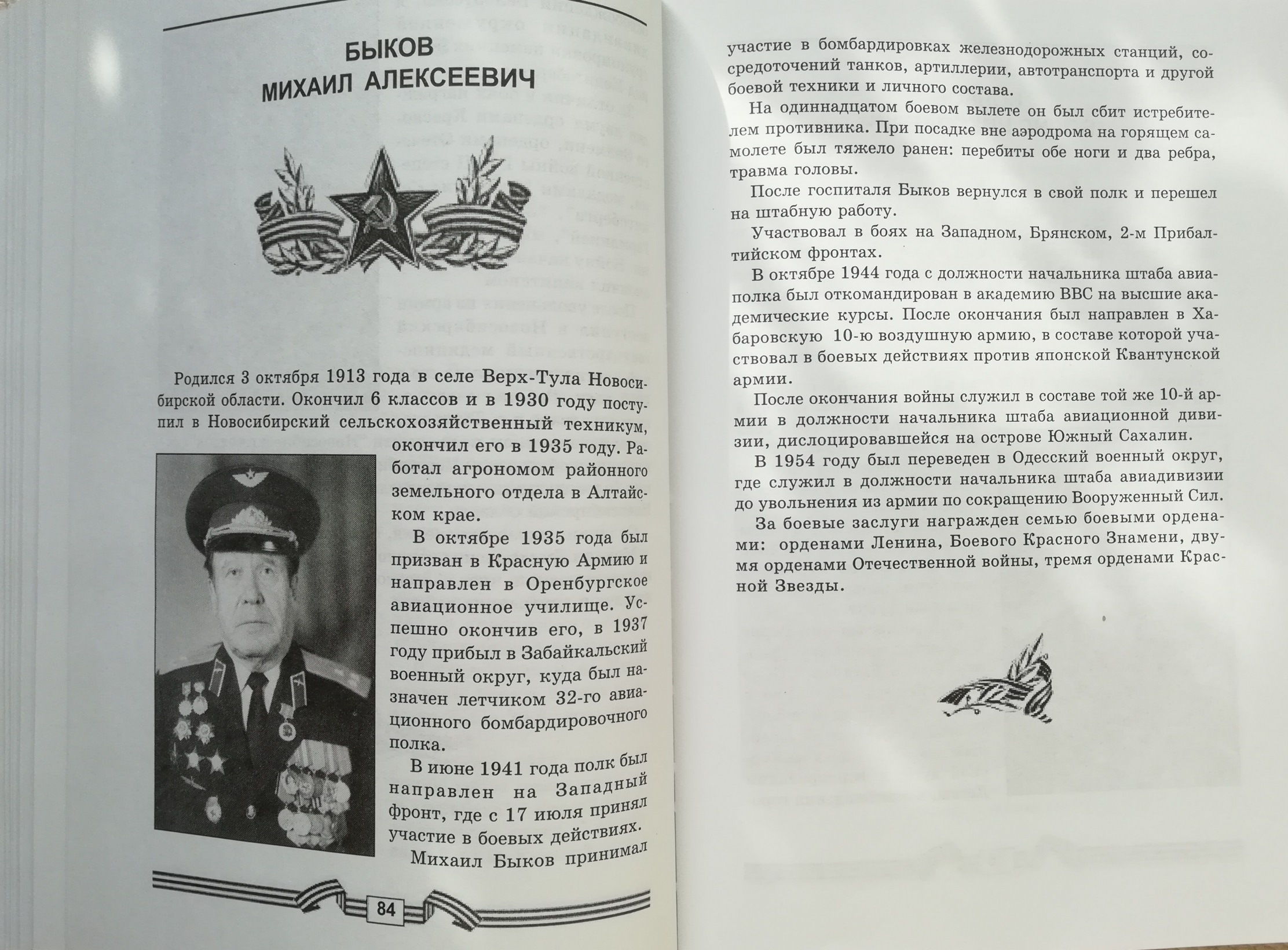 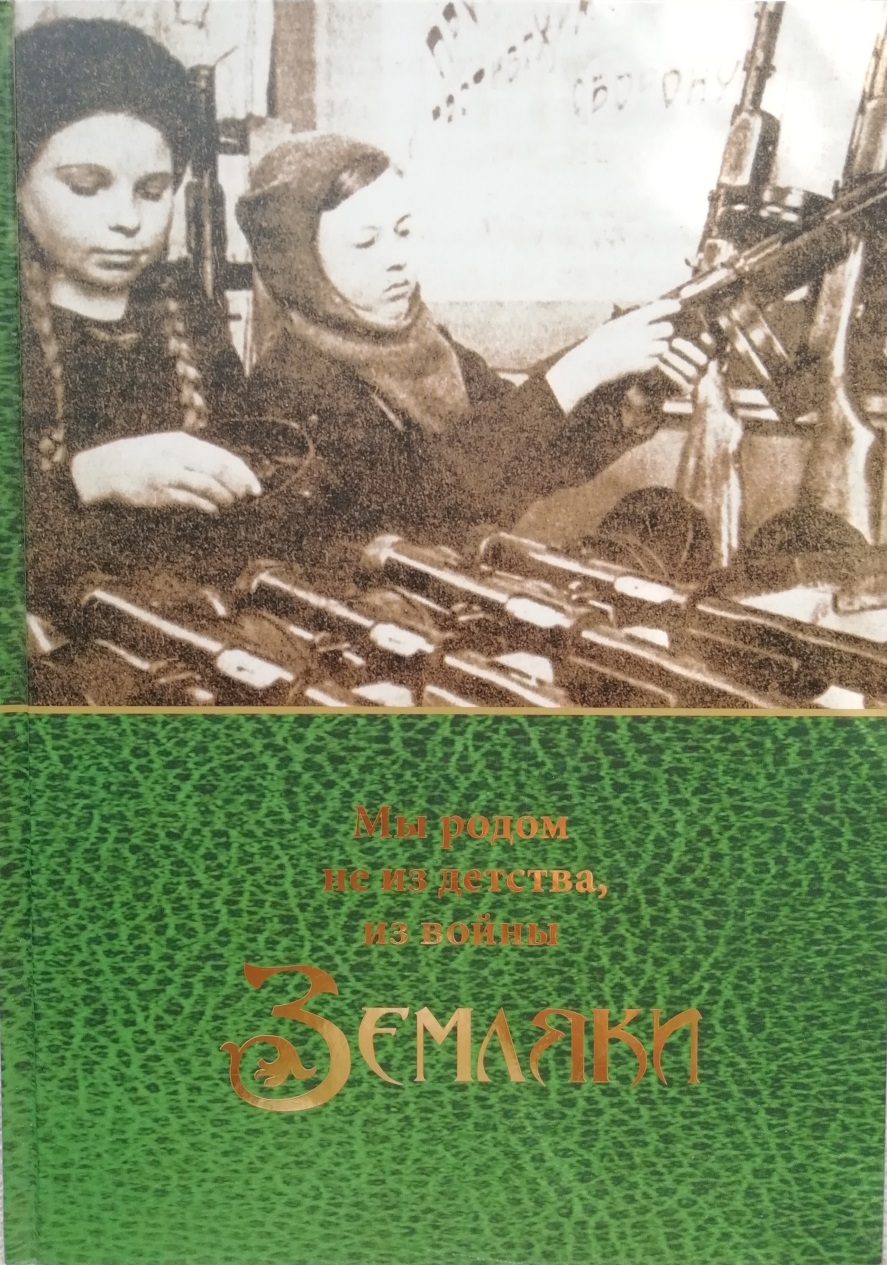 Мы родом не из детства, из войны: альманах.-Новосибирск. Ассоциация землячеств Новосибирской области, 2017.-300 с. 
Одиннадцатая книга из серии «Земляки» систематизировала сведения о детях войны Новосибирской области – в документах, фотоматериалах, архивных исследованиях, личных воспоминаниях. Рассказы о судьбах детей войны воссоздают историю жизни целого поколения. Вопреки всему его не искалечили нечеловеческие тяготы войны, потому что страна вела бой не только на полях сражений, но и на фронте  нравственных ценностей. Победители этого фонта поднимали народное хозяйство из руин, строили свои судьбы, которые могут служить примером последующим поколениям.
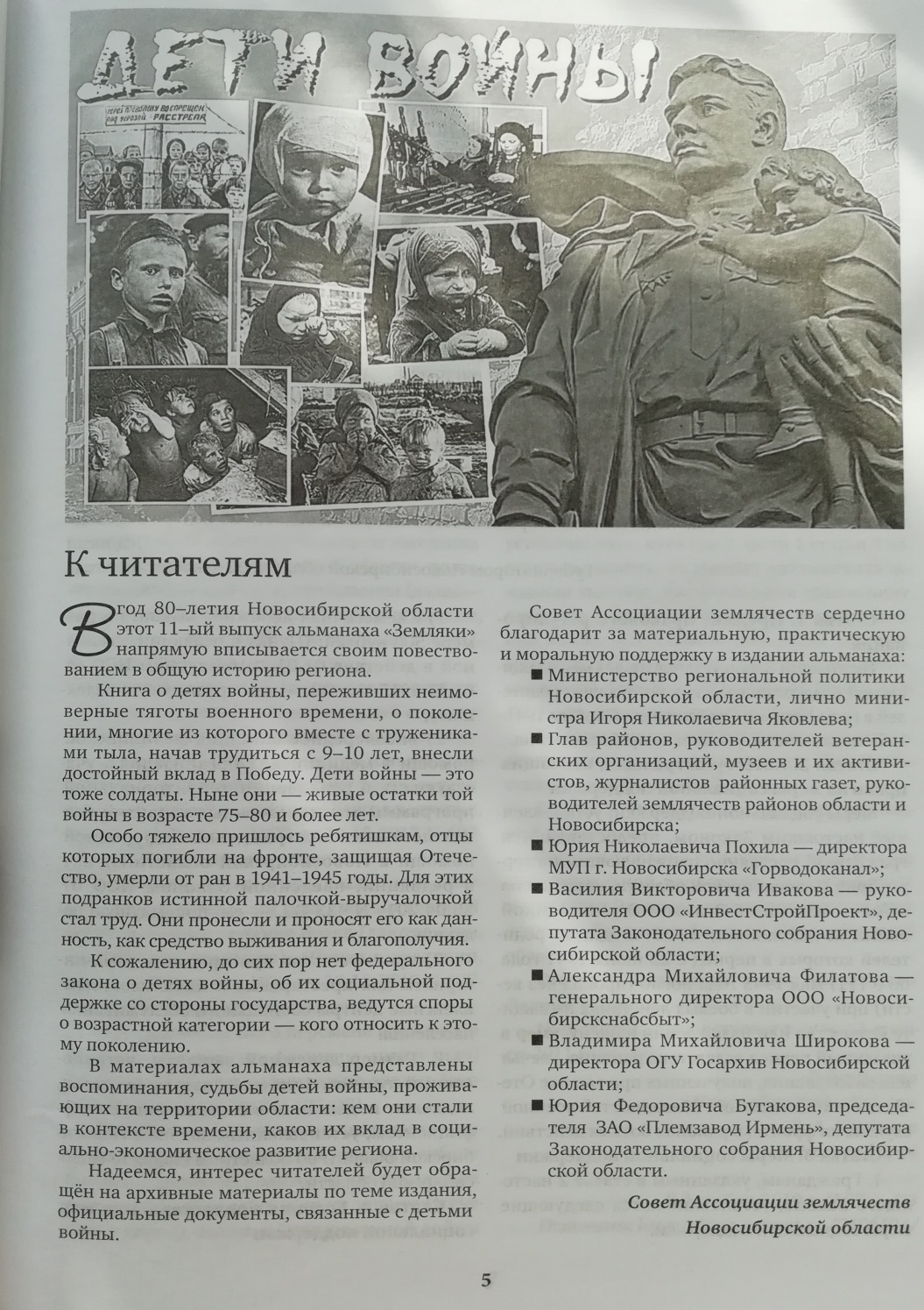 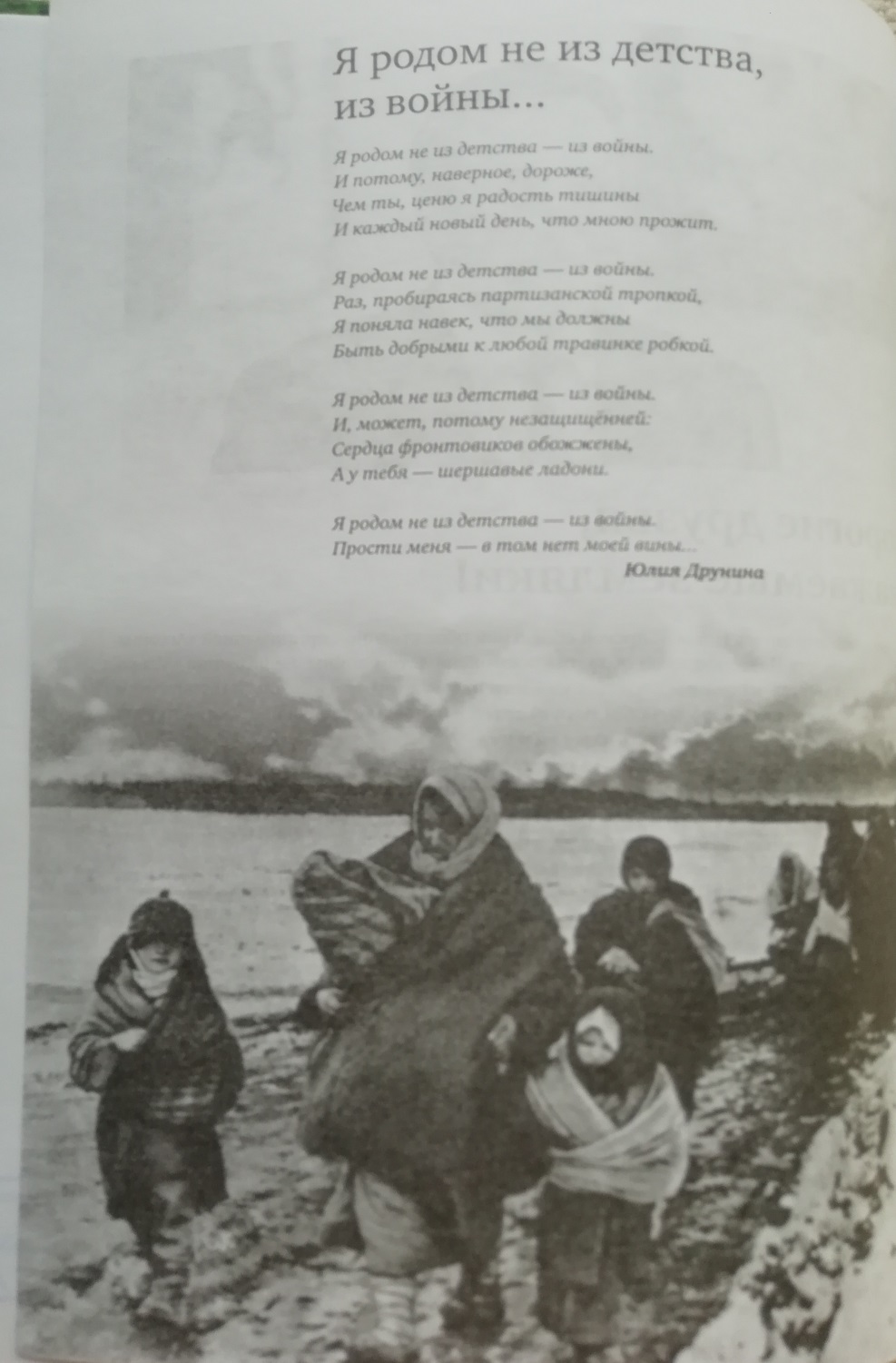 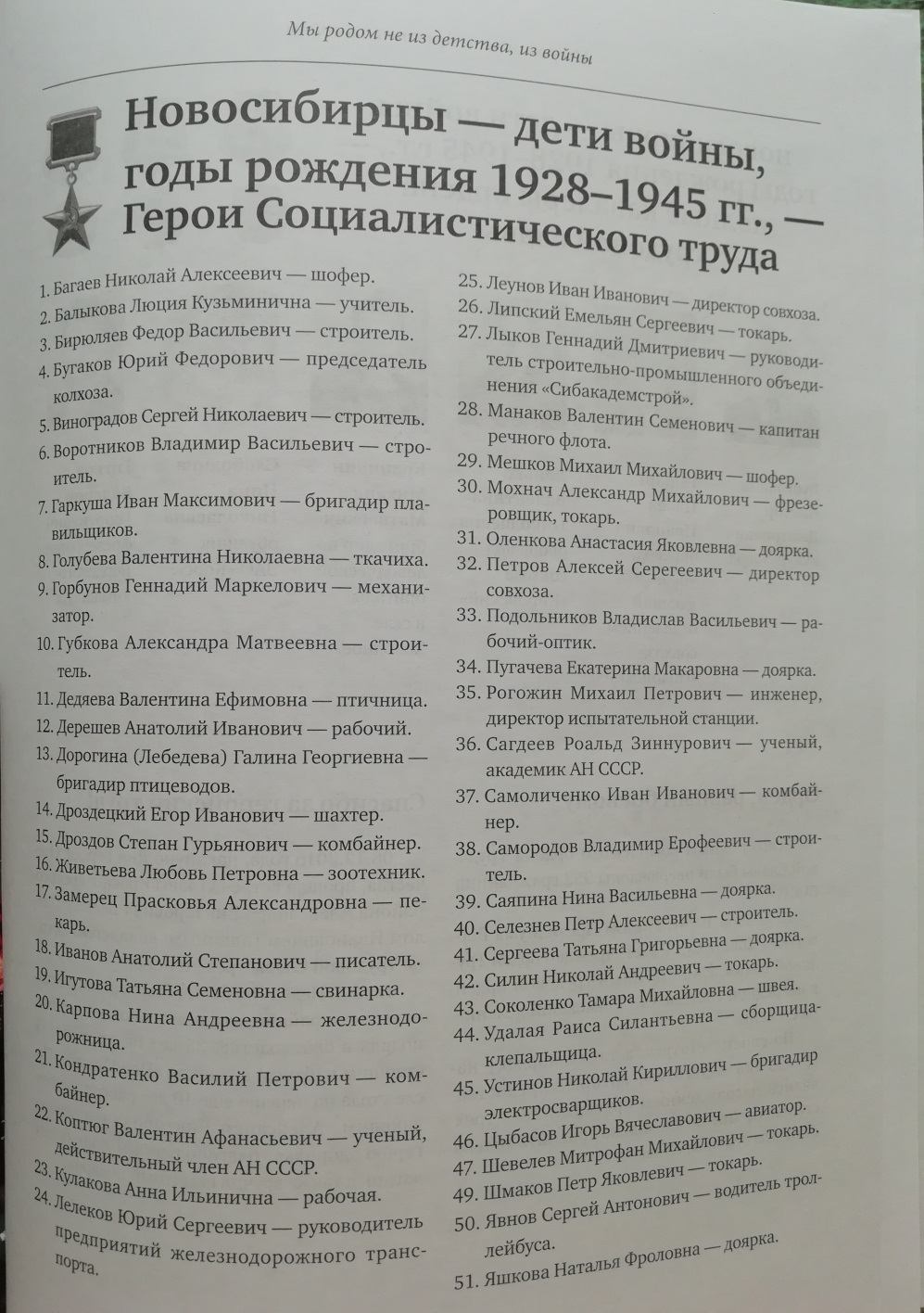 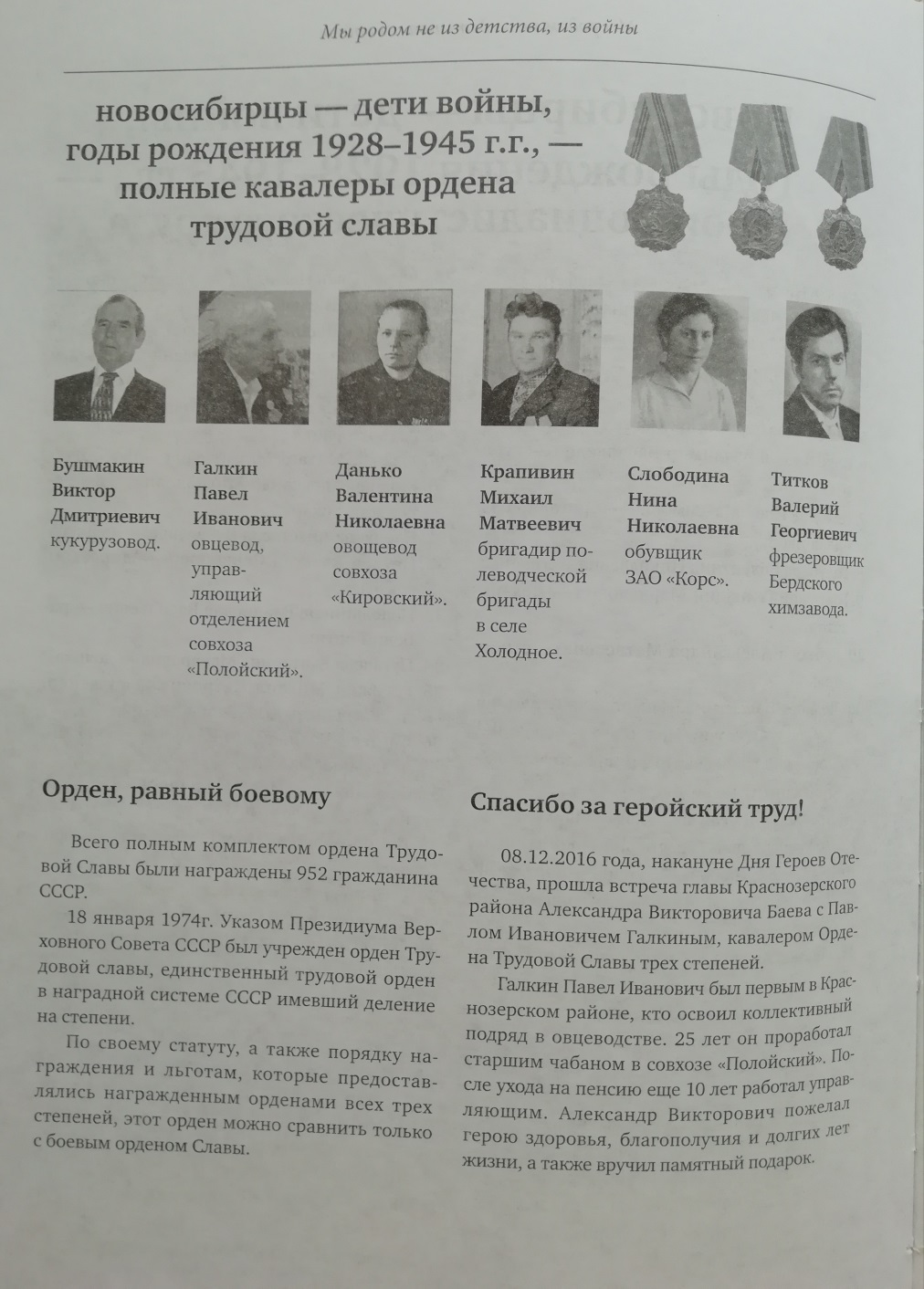 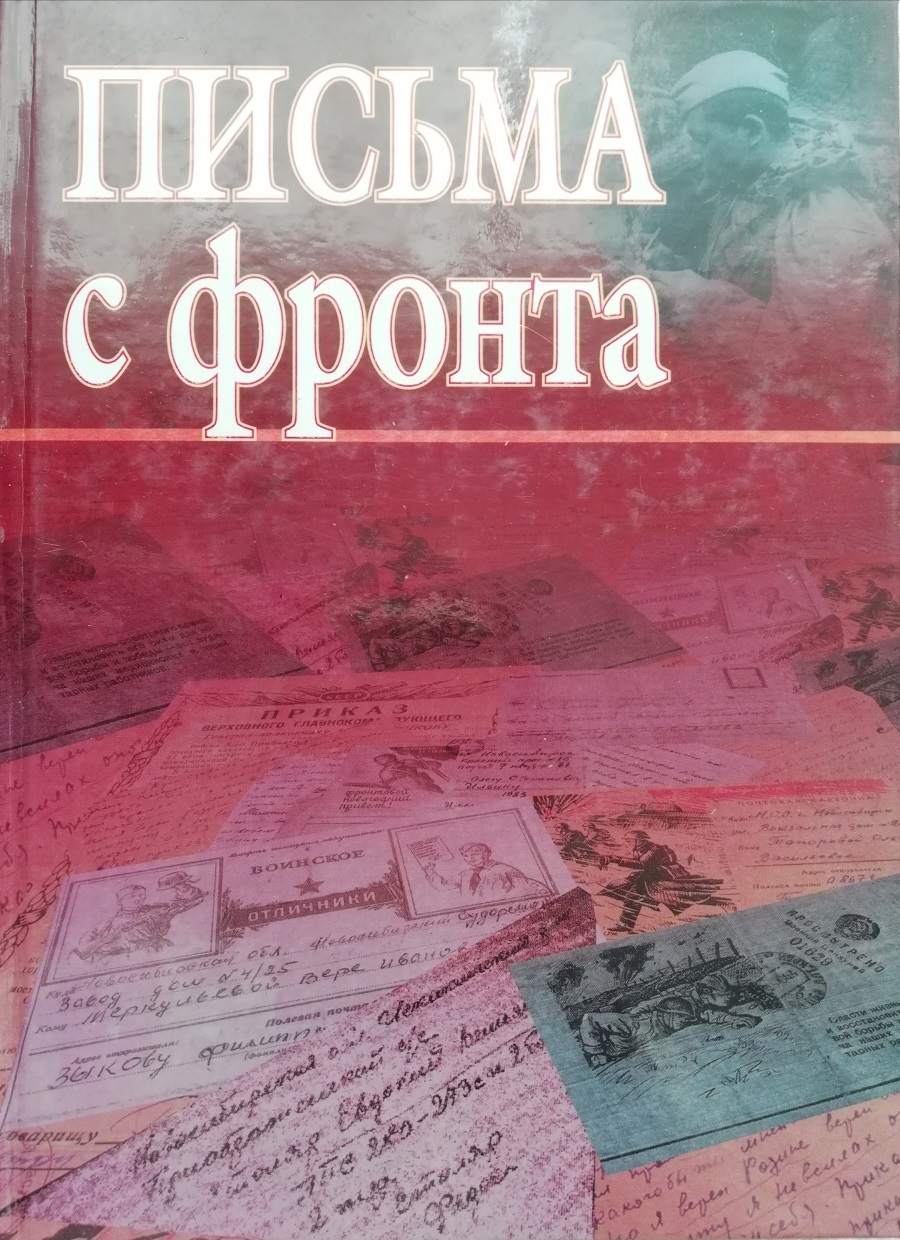 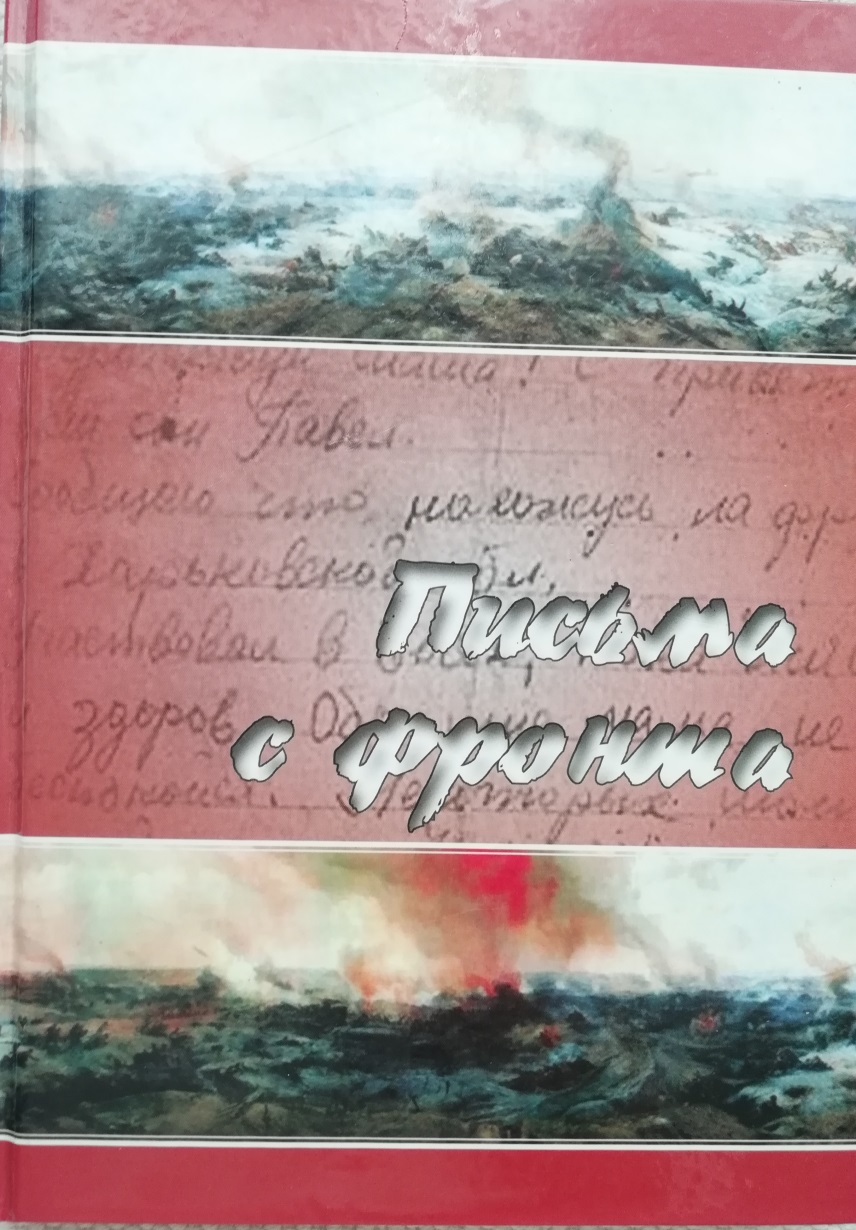 Письма с фронта.-Новосибирск:    Сибирское книжное издательство,2010.-140 с.
Письма с фронта.-Новосибирск: Сибирское книжное издательство,2011.-364 с.
Эти книги – сборник писем с фронта, их авторы – наши земляки, наши отцы и деды, сражавшиеся на разных фронтах Великой Отечественной войны. Личные письма, адресованные матерям, женам, детям, предстают объективными историческим документами, живыми свидетелями событий тех огненных лет. Всматриваясь в фотографии, читая фронтовые письма, ощущаешь дыхание сурового времени. Сквозь строки проступает правда войны – скупой солдатский быт, простые человеческие радости и огорчения, слышится канонада больших сражений….Главные слова в каждом письме – «я жив», самое сильное чувство – искренняя и великая вера в близкую победу, в скорую встречу с родными людьми.
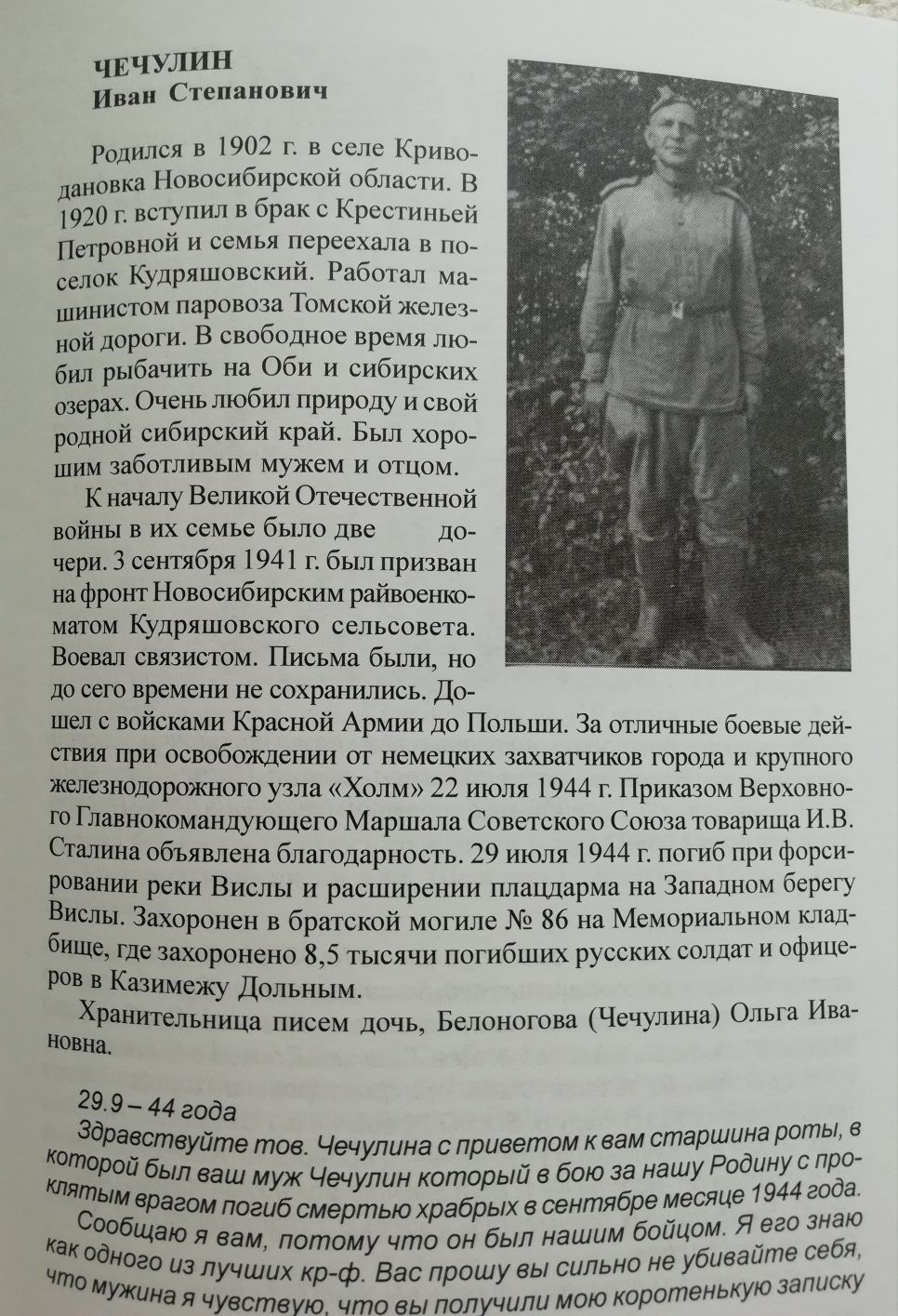 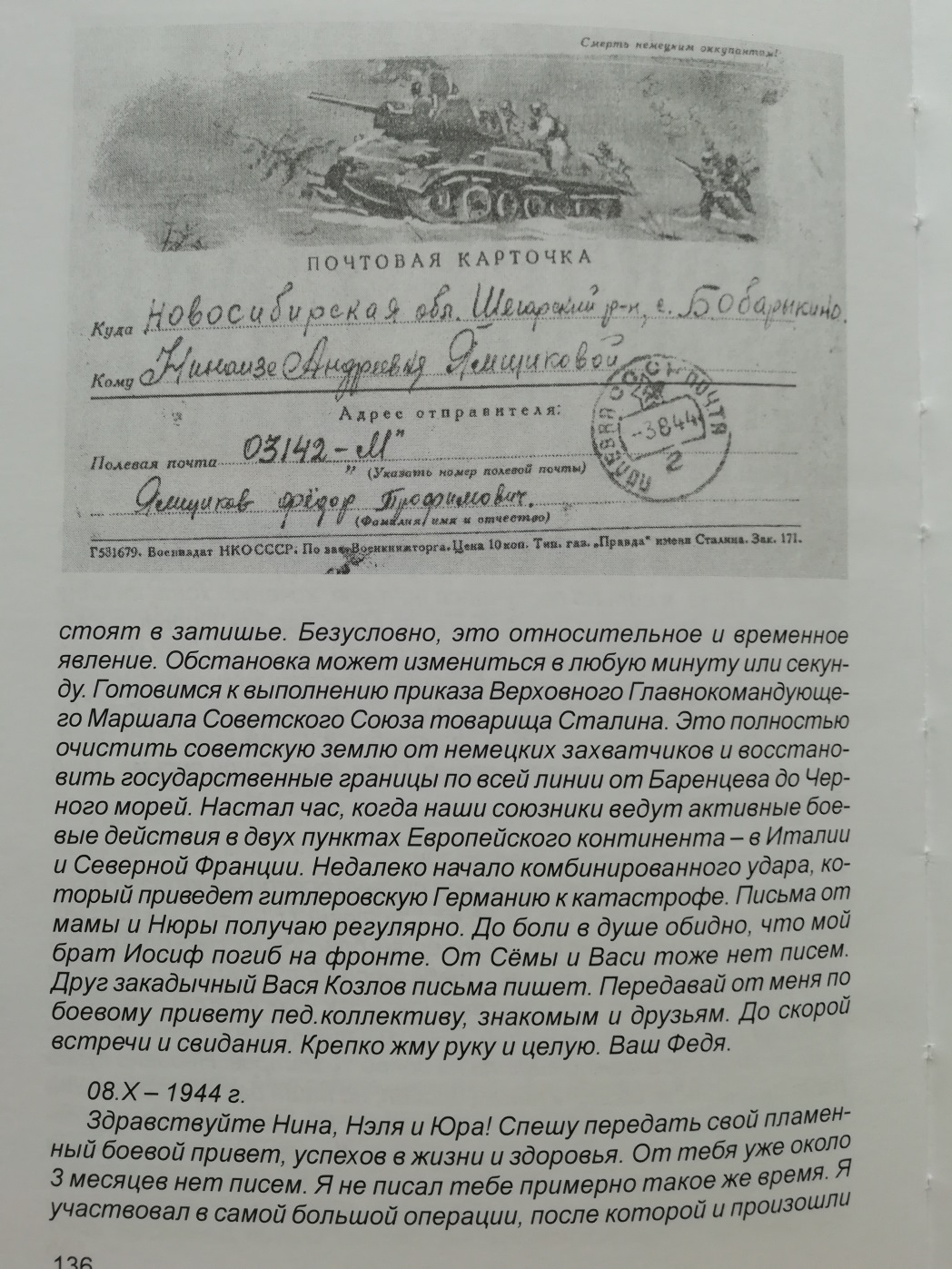 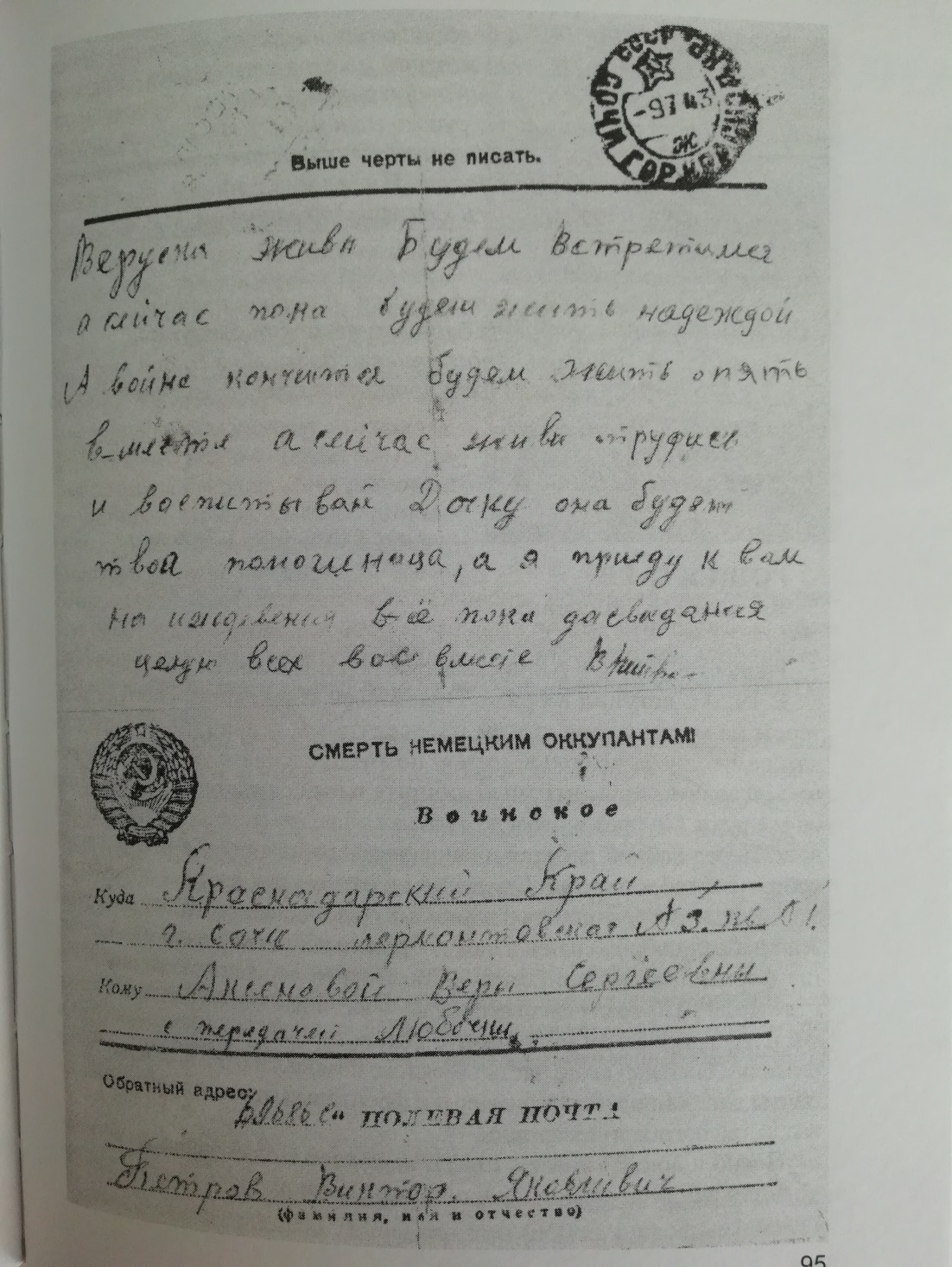 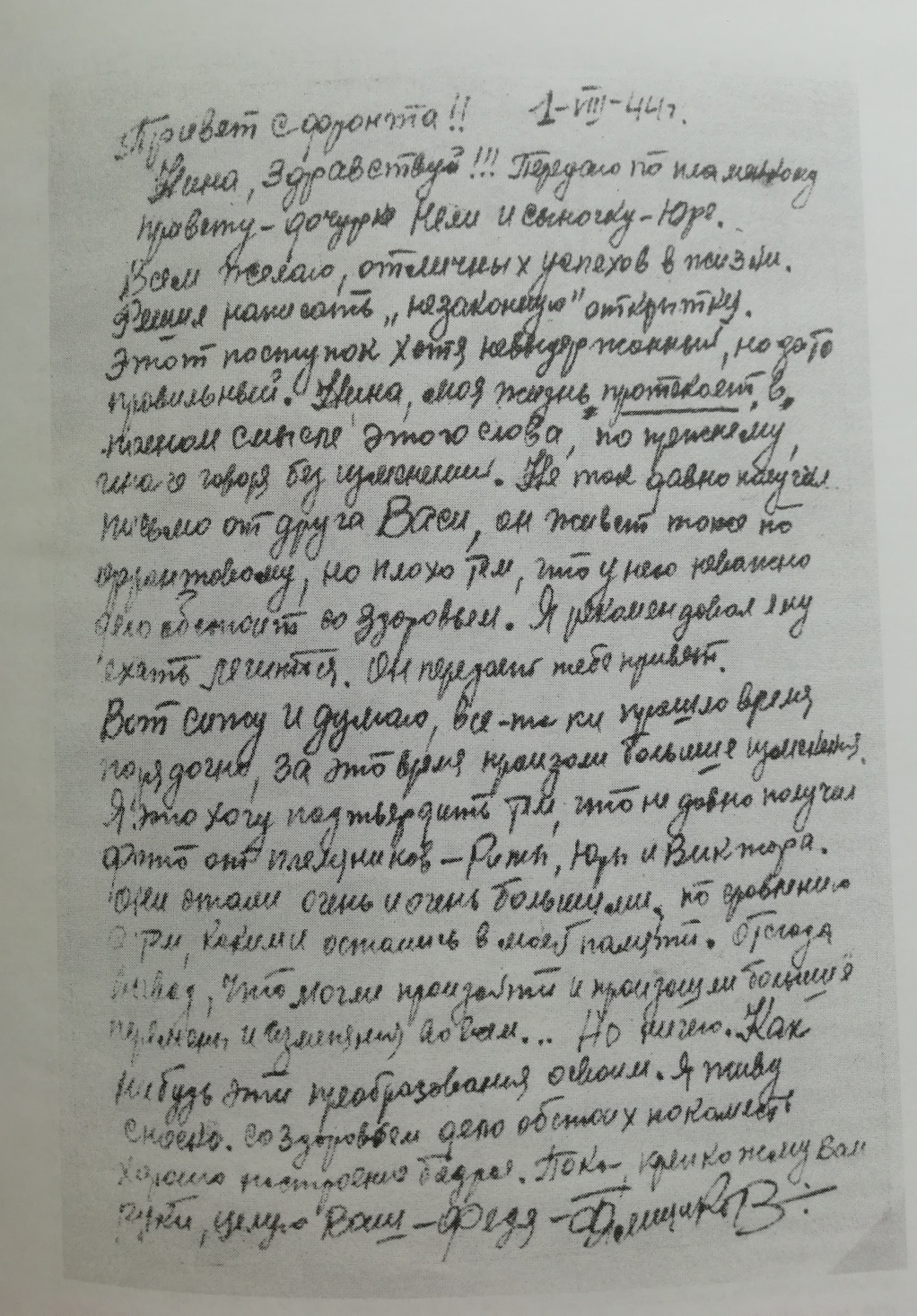 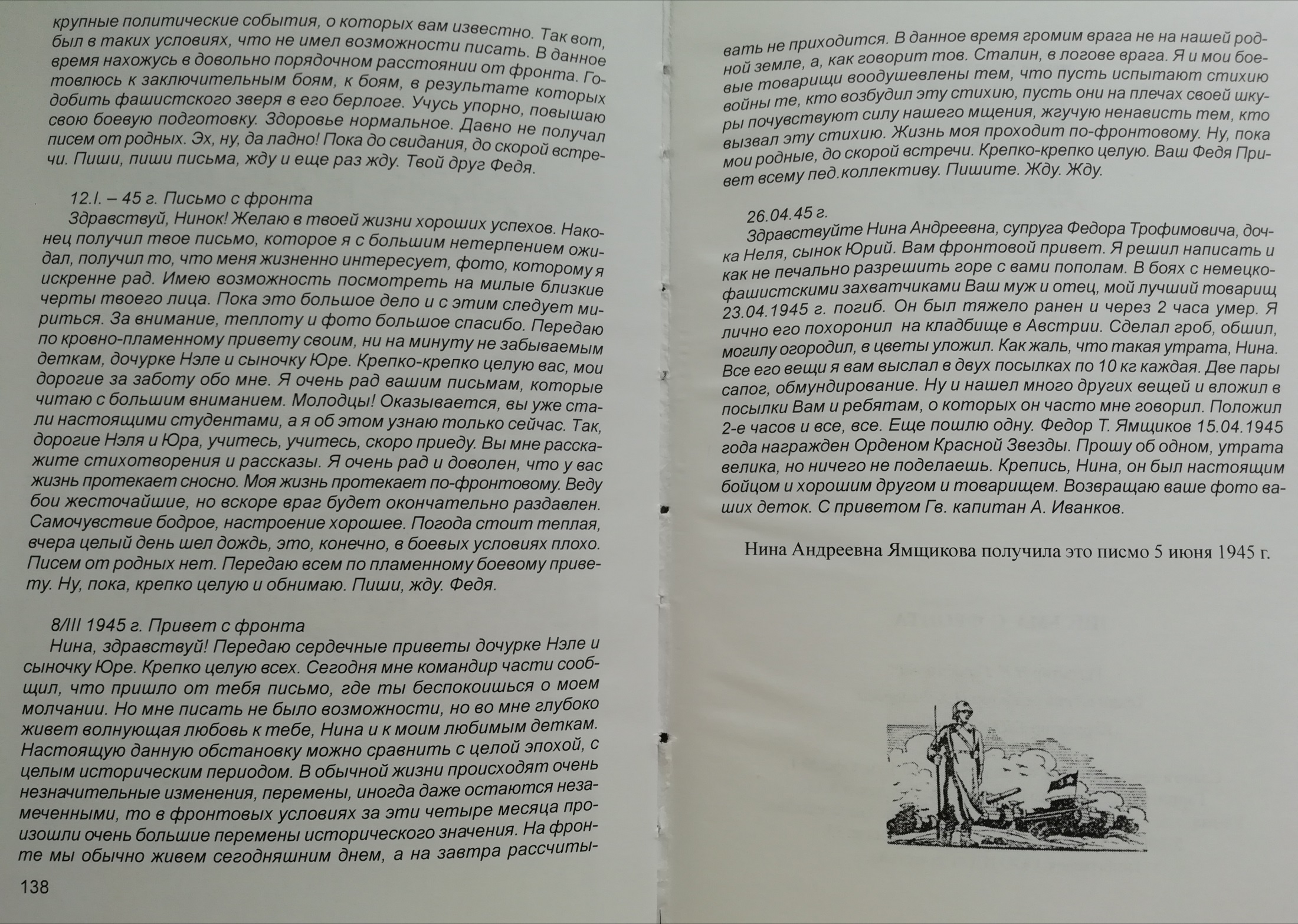 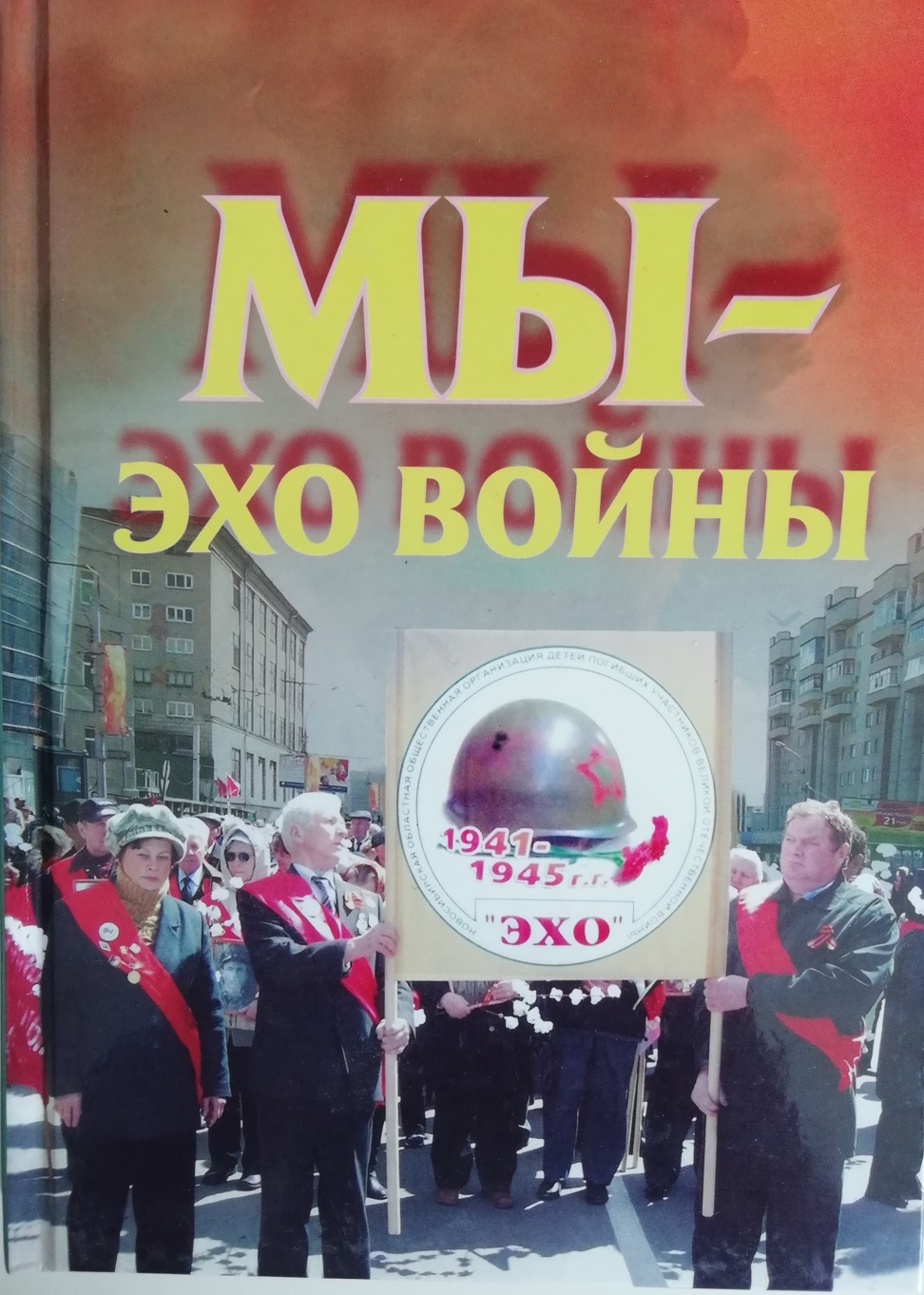 Мы-дети войны. Воспоминания детей воинов, погибших и пропавших без вести в Великую Отечественную войну.-Новосибирск: Сибирское книжное издательство,2010.-240 с.

Эта книга рассказывает об отцах, ушедших на войну и отдавших жизни за свободу и независимость Родины, о детях, на долю которых выпала тяжкая доля расти «безотцовщиной». Испытания, голодное детство не сломили их, они честно и достойно прошли по жизни, неся память о своих отцах.
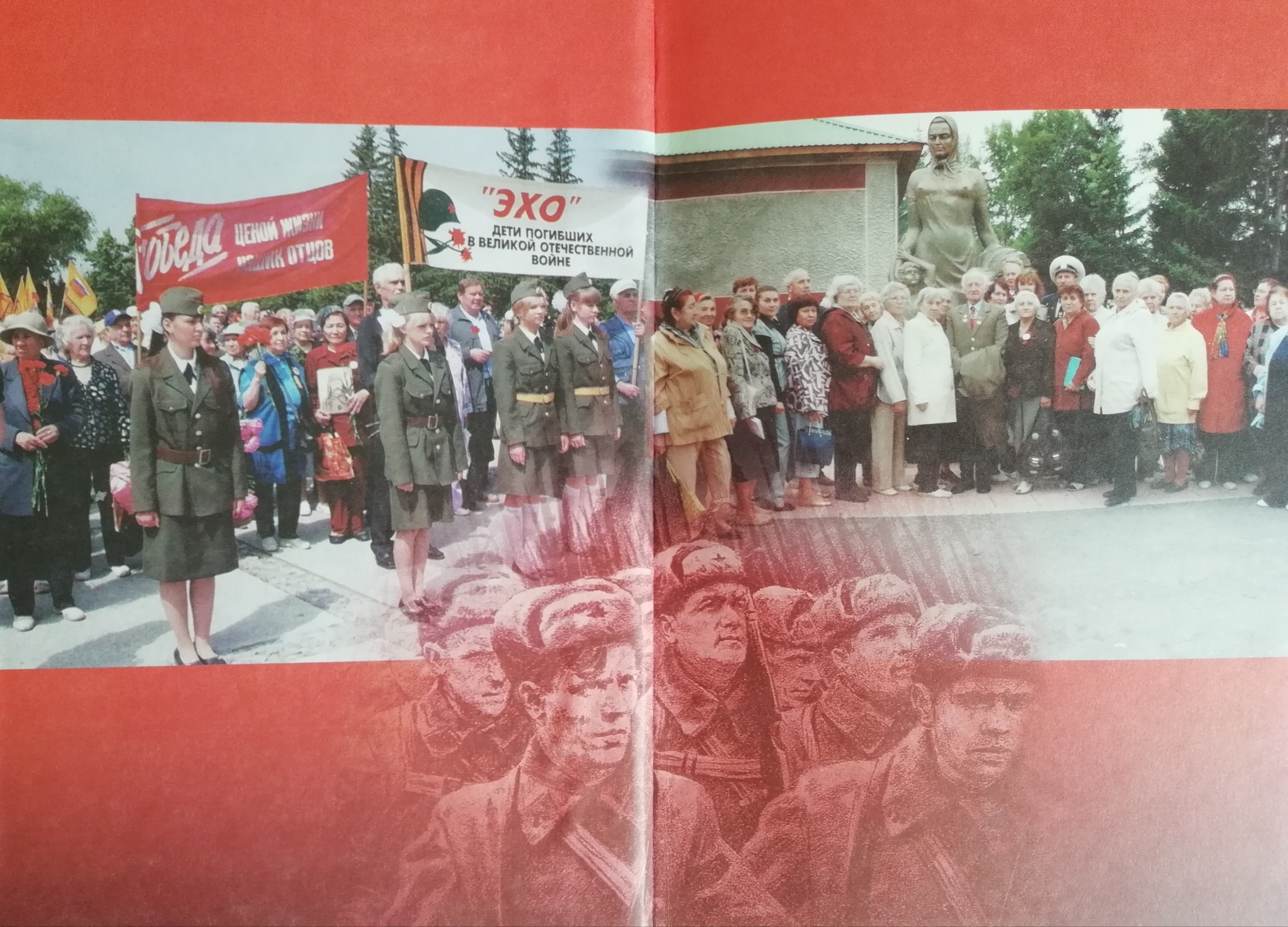 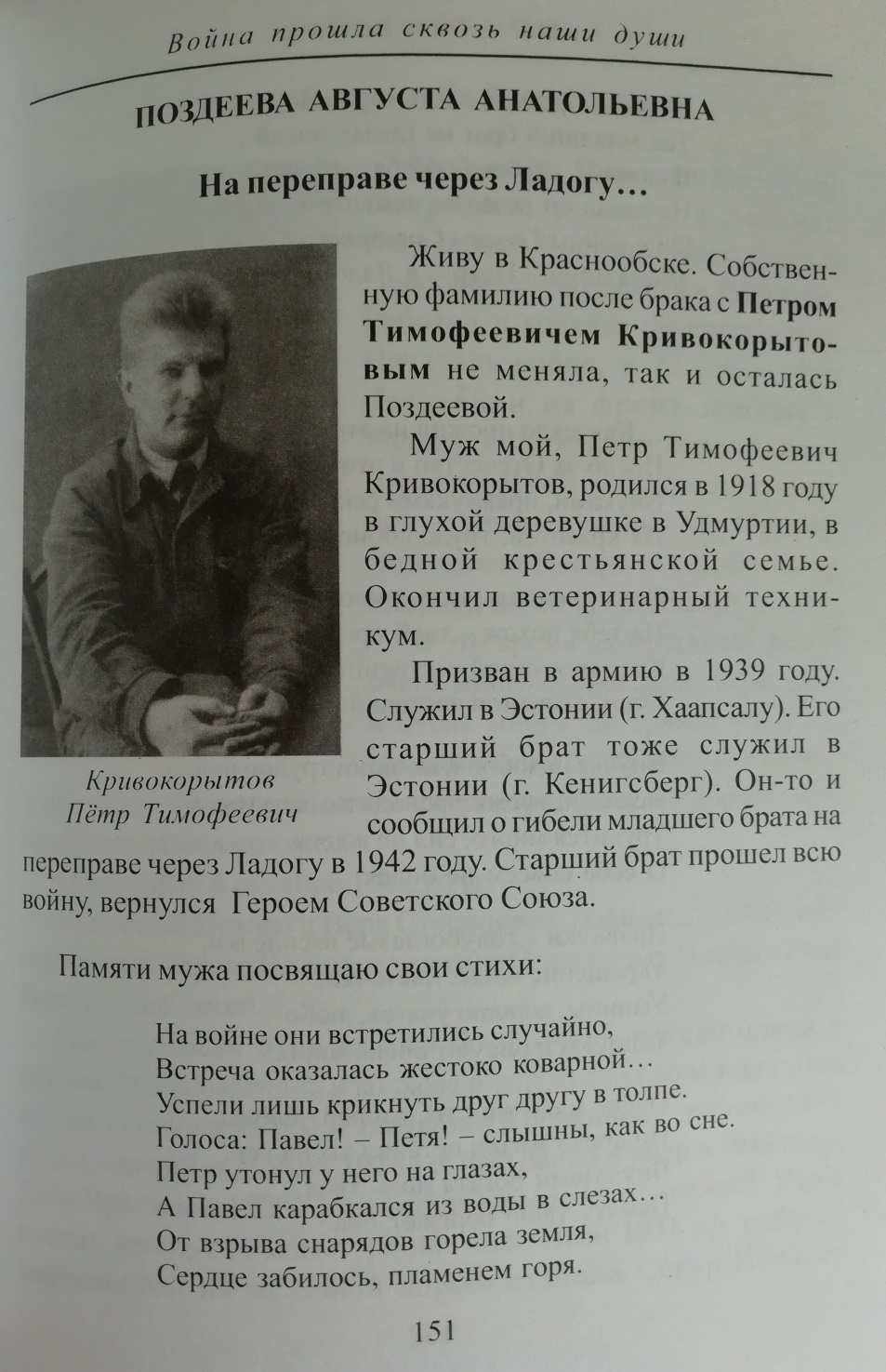 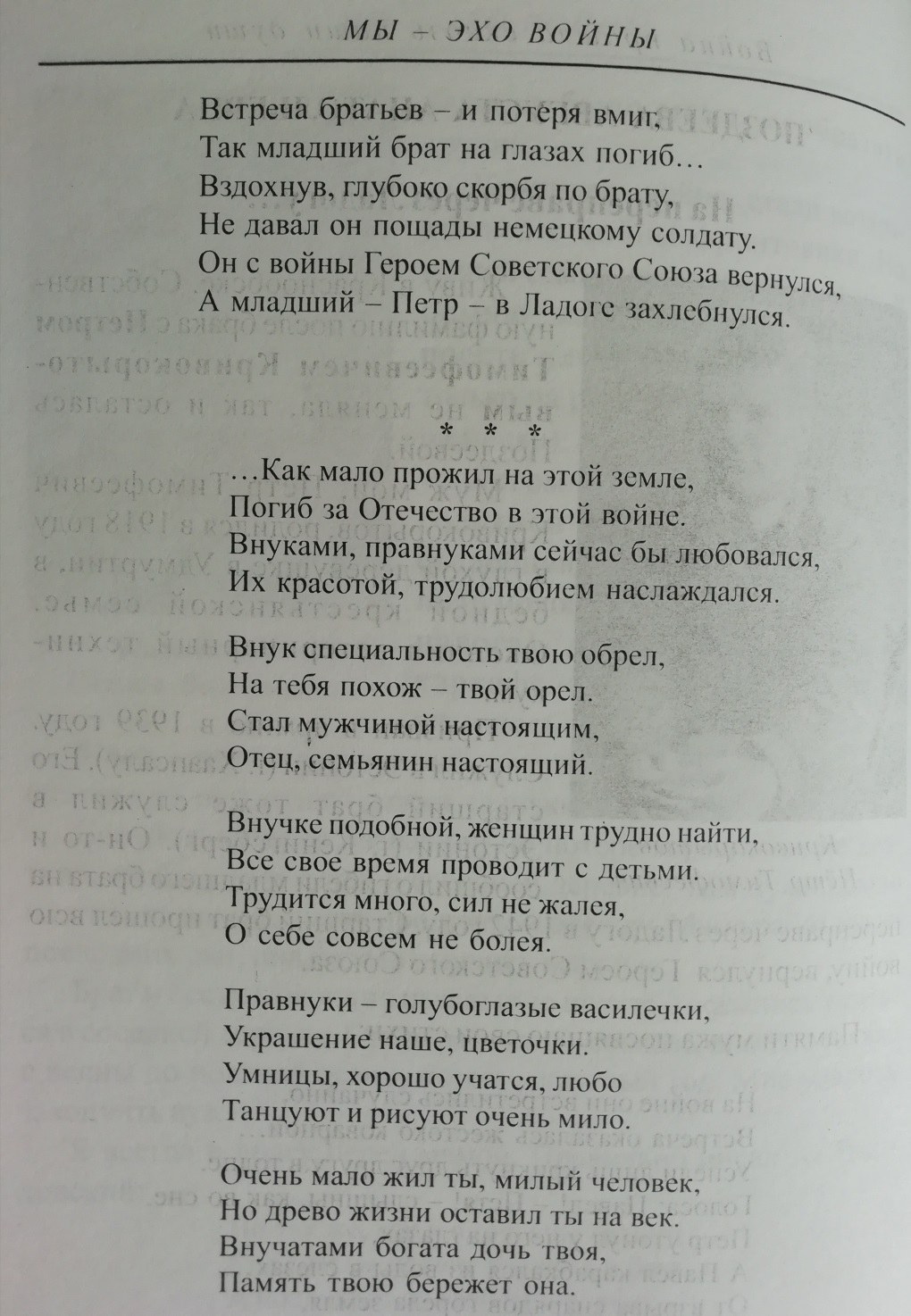 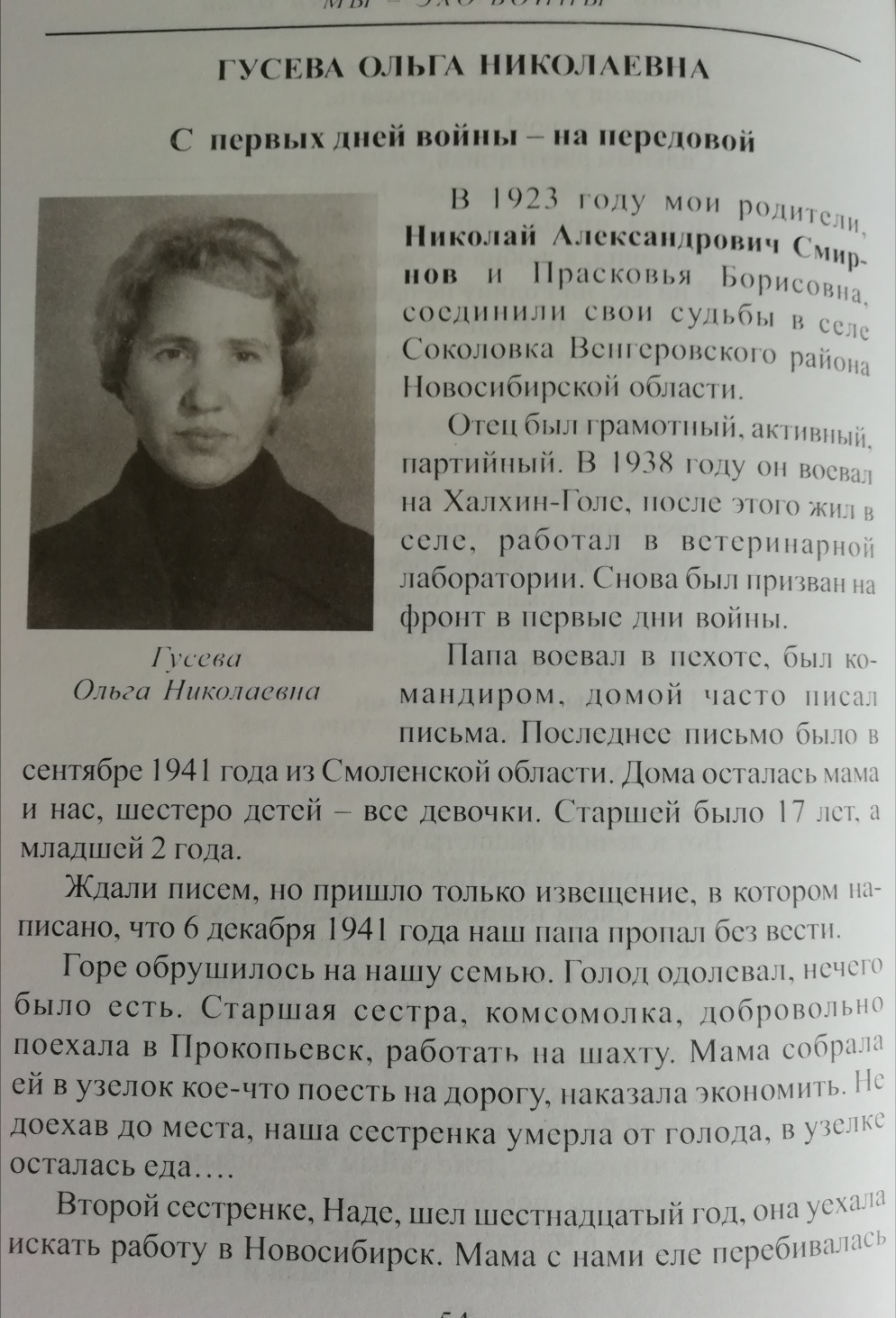 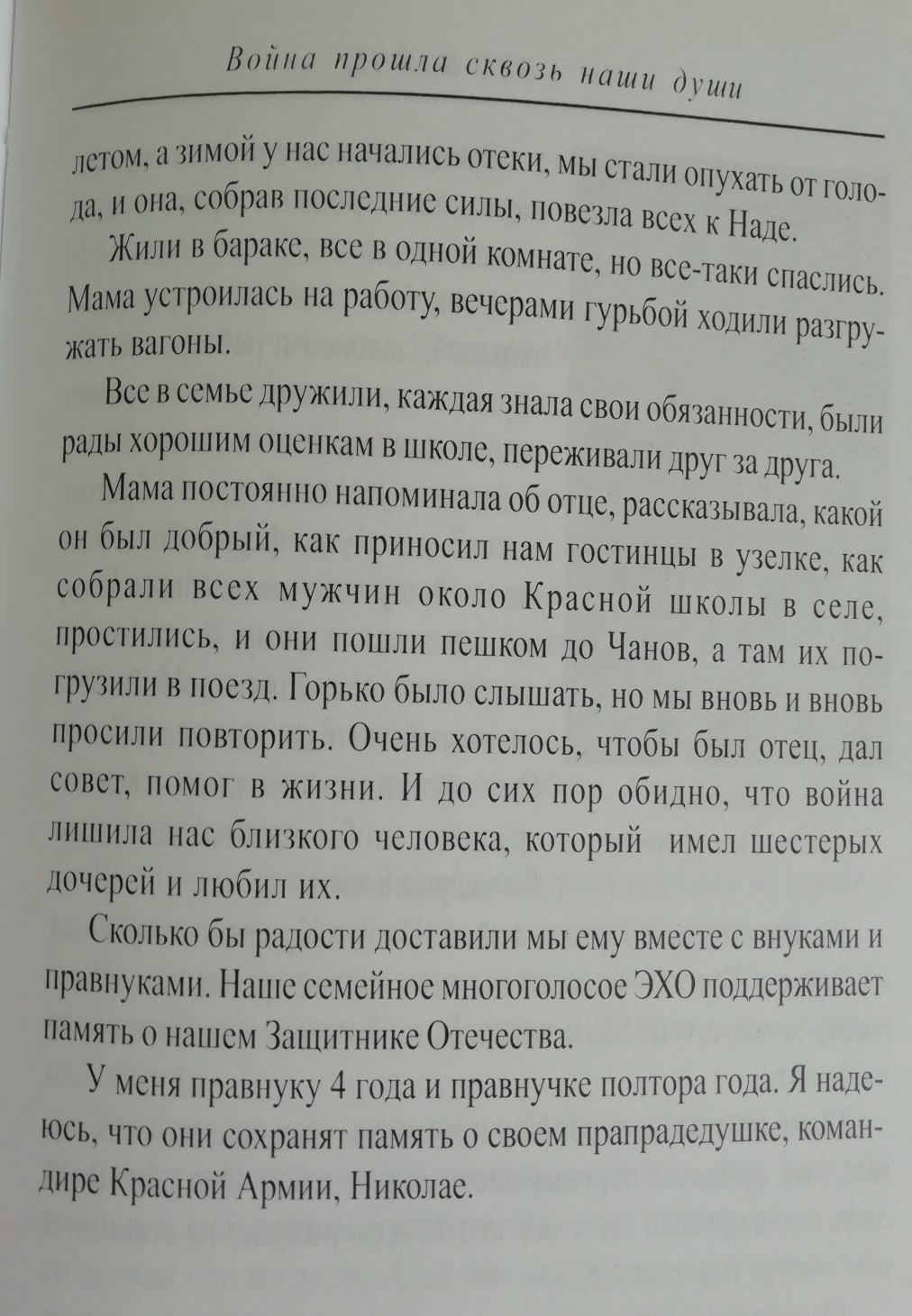 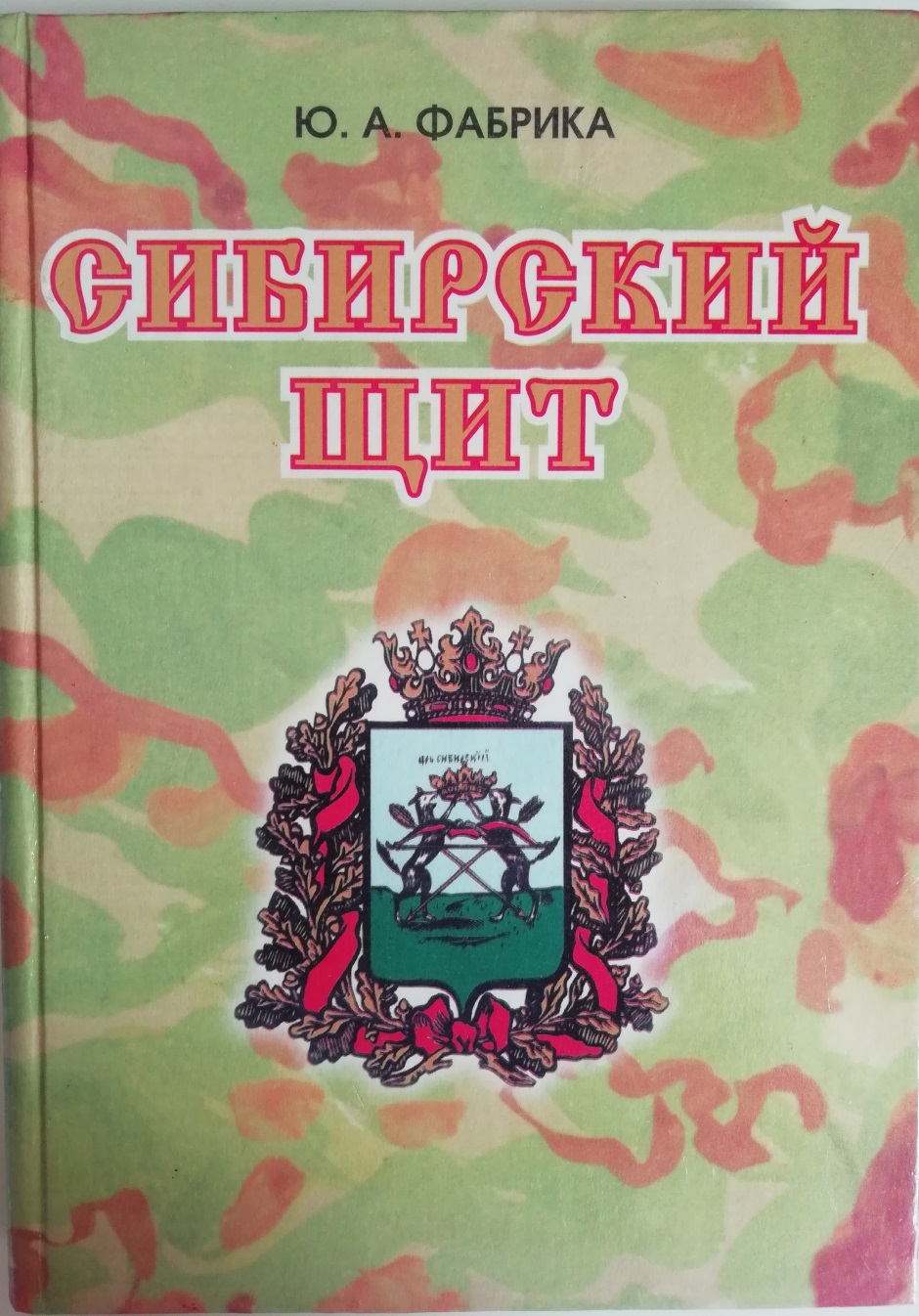 Фабрика Ю.А. Сибирский щит (становление сибирского воинтсва и военные деятели Сибири). Новосибирск.-Гос. препр. «Новосибирский полиграфический комбинат», 2001.-252 с.
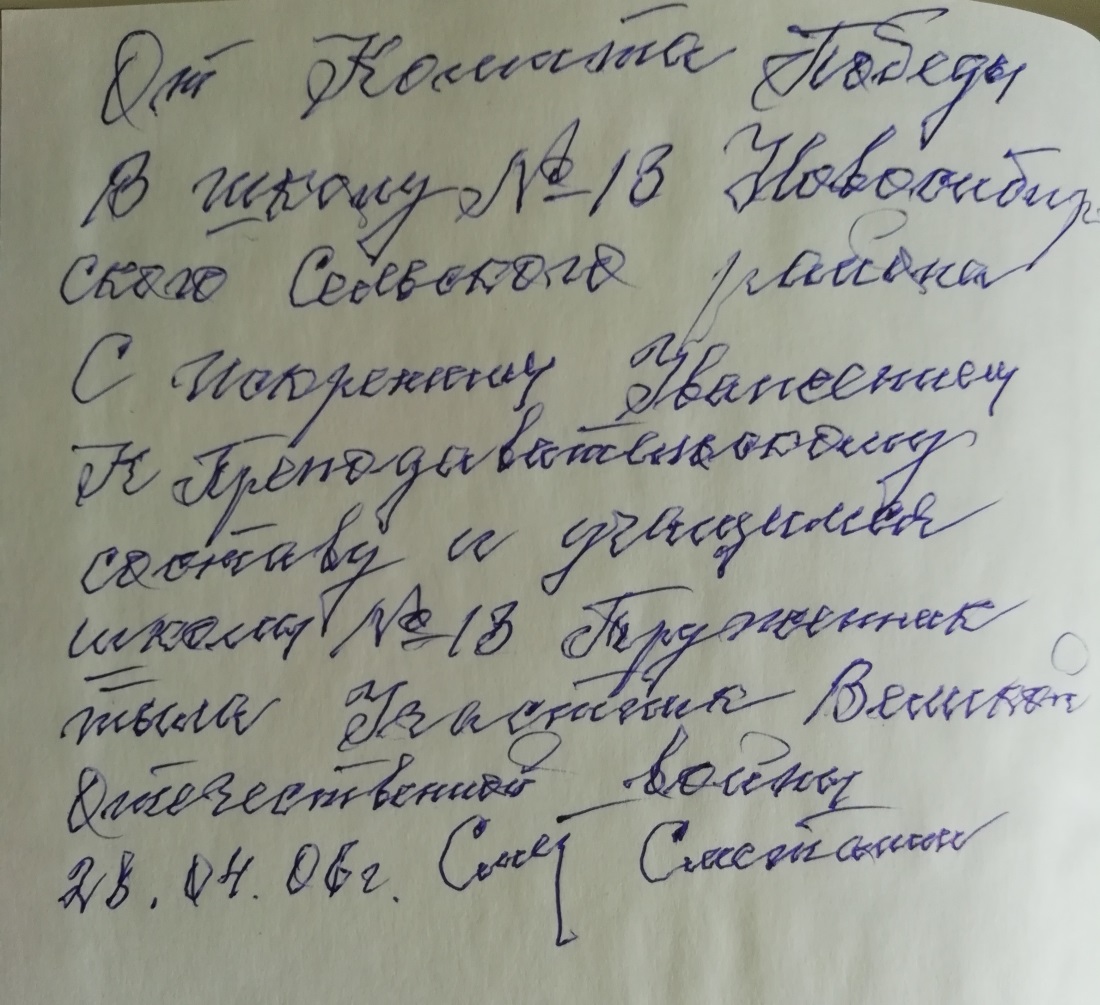 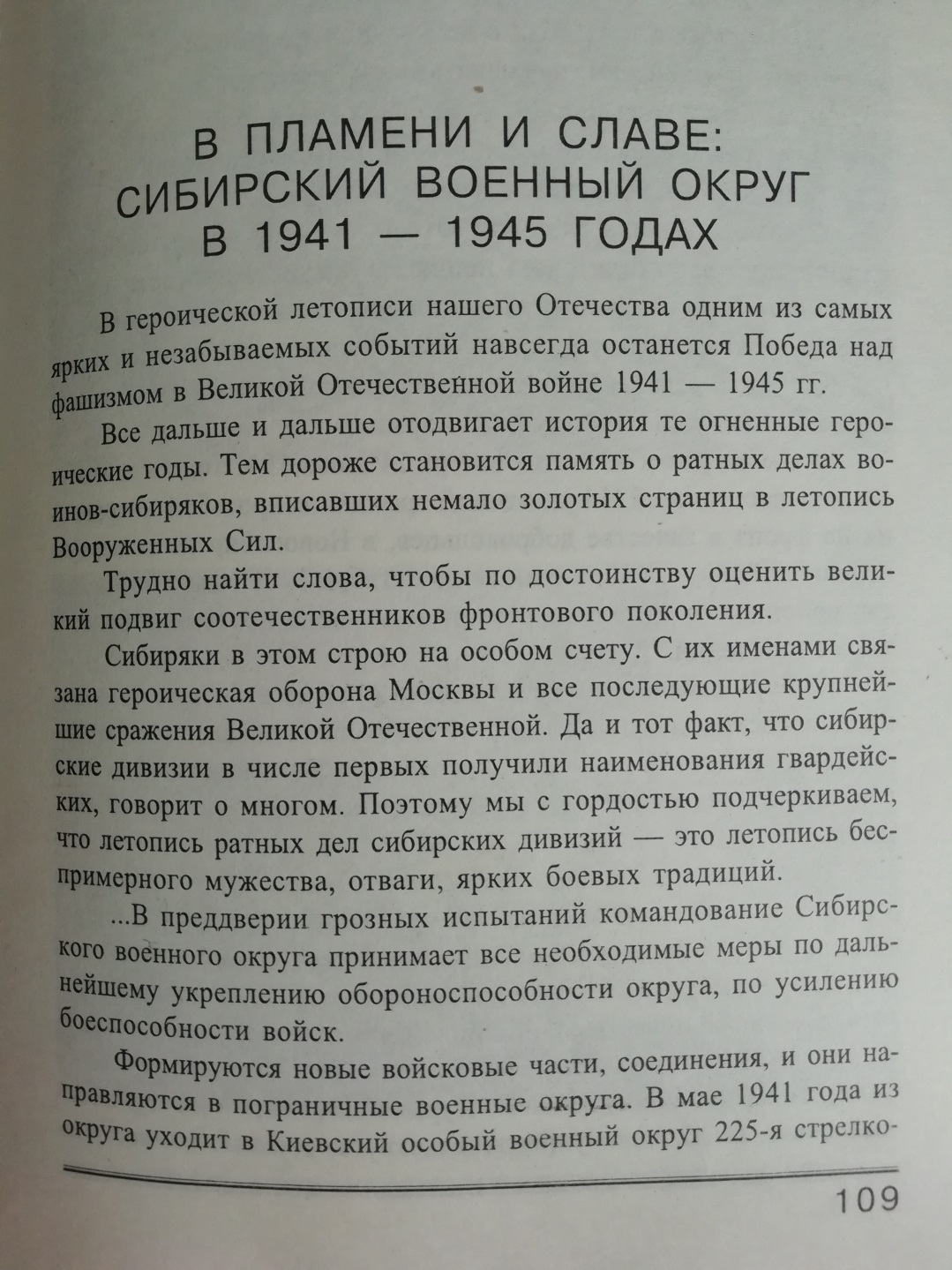 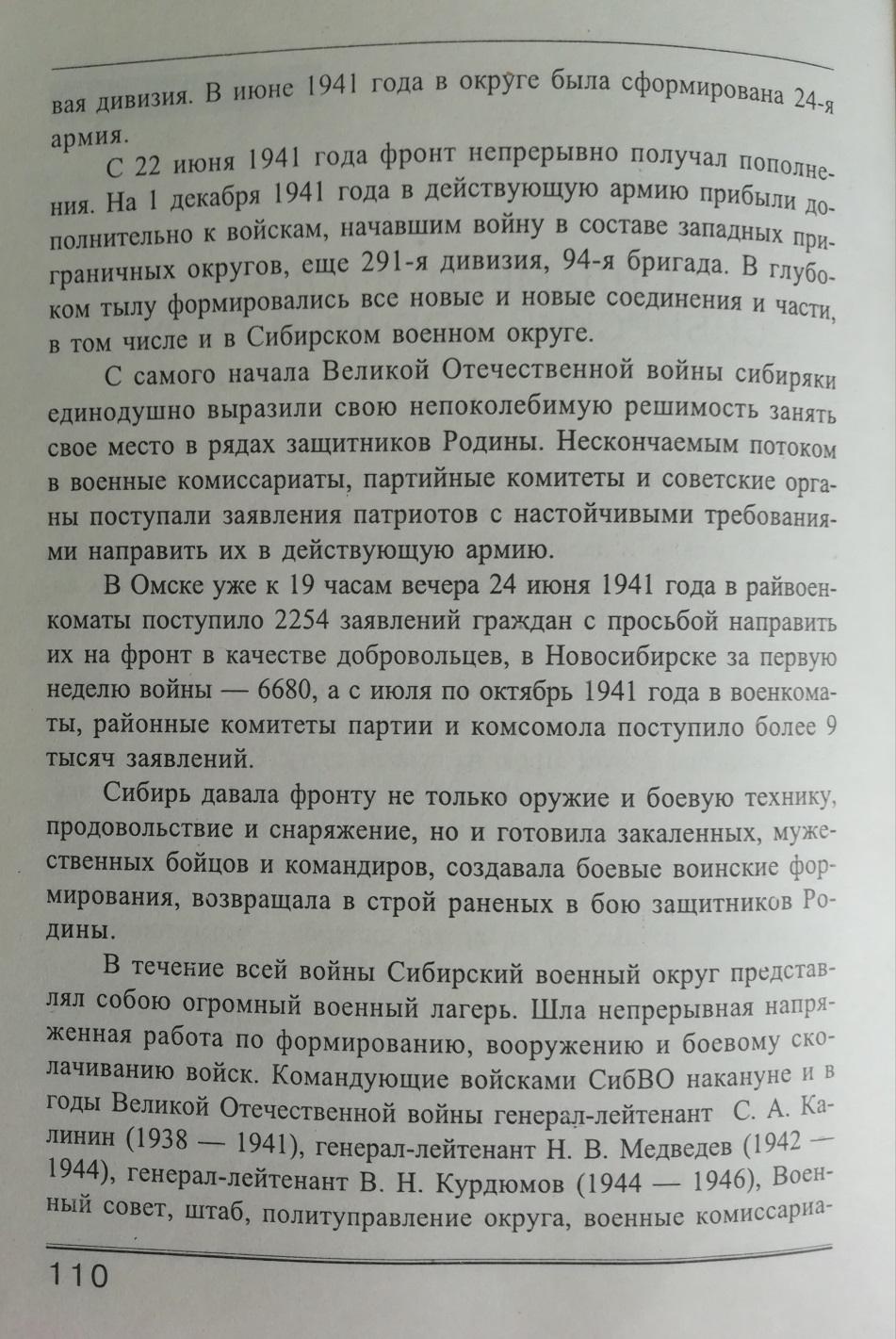 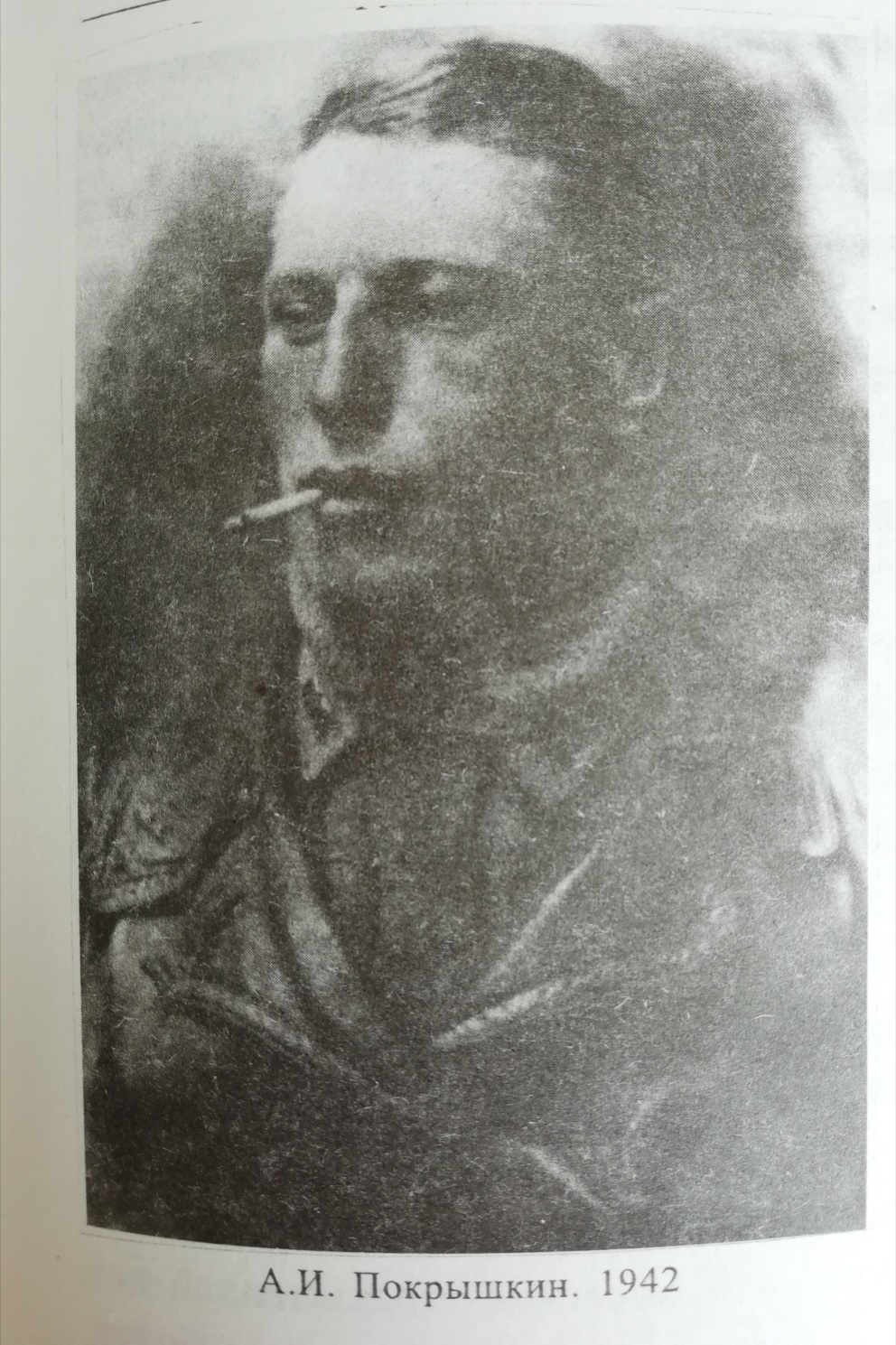 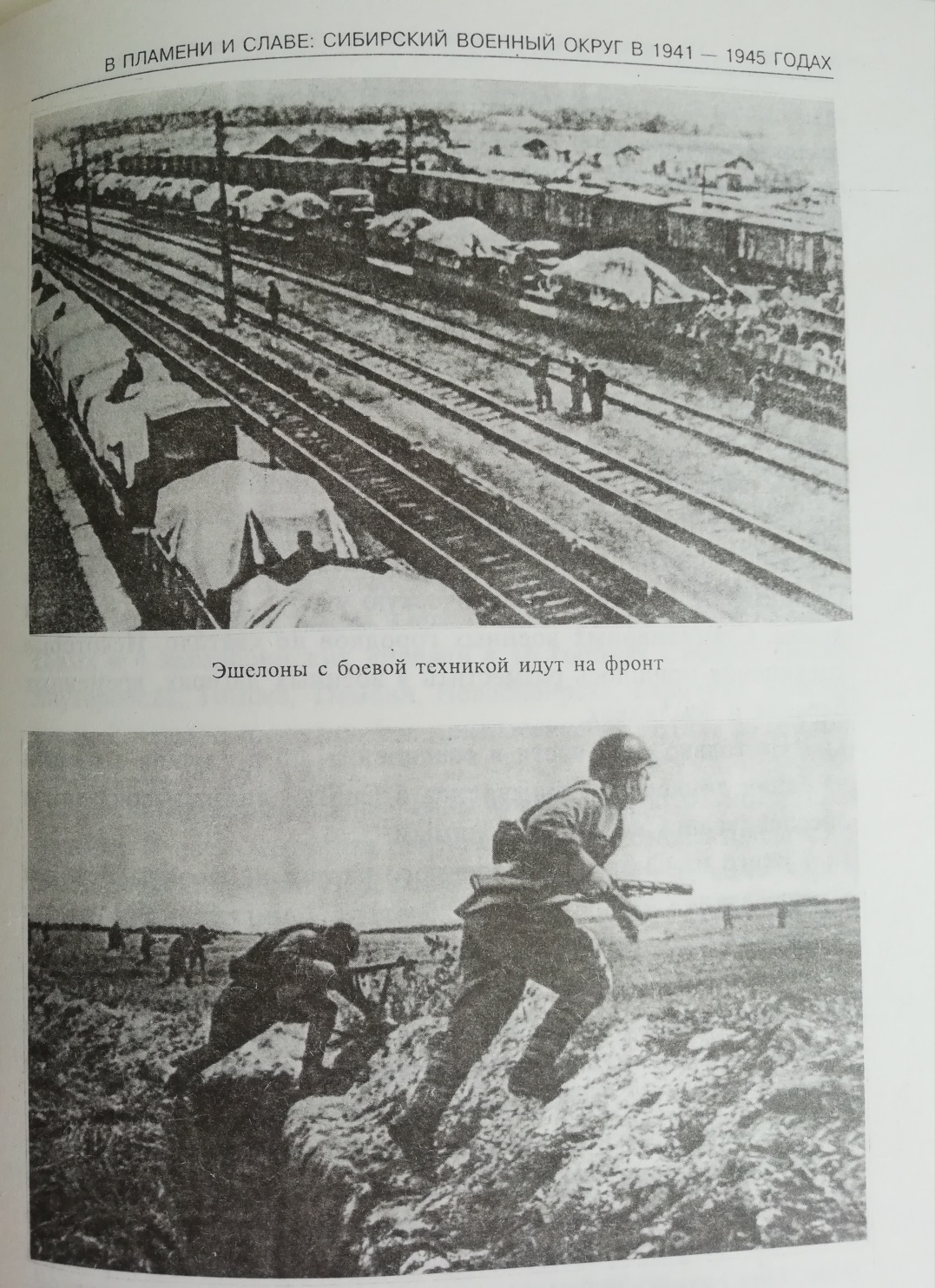